Du findest hier meine Webinarvorlage mit der ich nachweislich über 100.000€ verdient habe.WICHTIG!Du darfst diese Vorlage für dein Business verwenden.(Außer Produktname, mein Name und sonstige Hinweise, die auf mein Produkt oder meine Person hinweisen.)Viel Erfolg!
Willkommen zu dieser Präsentation
Bevor ich beginne….
Schalte jetzt bitte alles Störende aus!E-Mail- Programm, Facebook, Whats App, Instagram ect.
Mein Versprechen….
Das wird hier keine Content Schulung wo ich stundenlang um den heißen Brei rede oder erzähle wie toll ich bin.
Ich weiß deine Zeit ist kostbar und ich verspreche Dirin maximal 30 Minuten habe ich dir alles gesagt was zu sagen ist.
Ich möchte dir hier und heute eine einzigartige Lösung vorstellen wie Du ein wirklich gewinnbringendesOnline Business in kürzester Zeit aufbaust.
.. und wenn Du magst spätestens in 7 Tagen die ersten Einnahmen damit machst.
Eins noch...
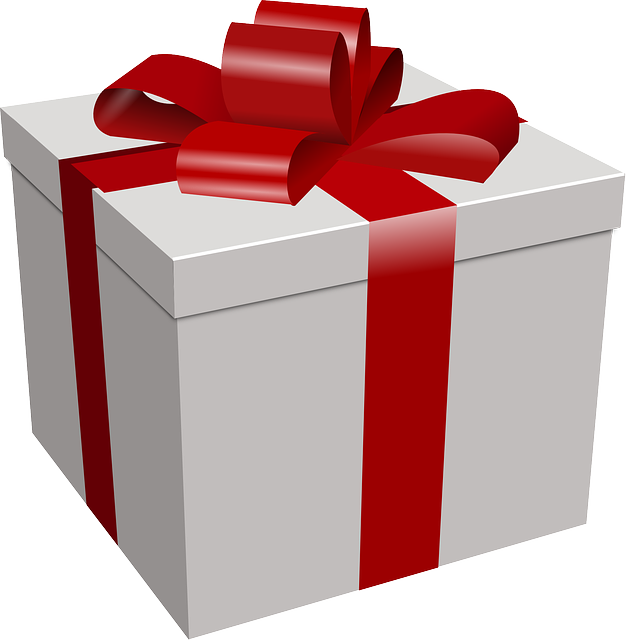 Wenn Du bist zum Ende dabei bleibst,wartet noch eine Überraschung im Wert von 799€ auf DichOk? Dann lass uns starten….
Erfahre jetzt die ganze Wahrheit
Denn ich mache endlich Schluss mit den Lügen
Doch Vorsicht!Das was ich Dir jetzt sage wird Dir nicht gefallen.
Aber es wird dir die Augen öffnen und Du wirst verstehen wie Online Marketing richtig funktioniert.
Die bittere Wahrheit
Du wirst nie erfolgreich wenn duso weitermachst wie bisher.
Du suchst immer noch den heiligen Graldie Strategie die Super Software… um ein paar Euros zu verdienen?
Mal ehrlich? Sieht es bei dir genau so aus?
Jeden Tag prasseln neue Produkte, Strategien nur so auf dich ein und Du springst dabei von einem zum anderen.
Du konsumierst nur und gibst Geld aus ohne dabei etwas umzusetzen.
Dir fehlt einfach der rote Faden
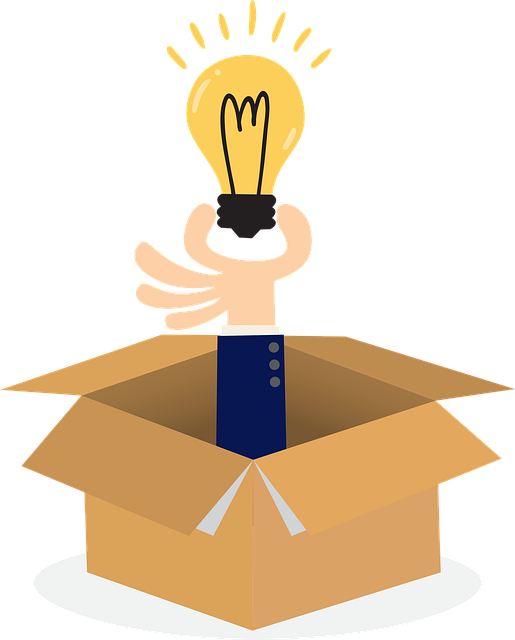 Die gute Nachricht...
Es gibt einen Weg aus dem Schlamassel.Dazu aber später...
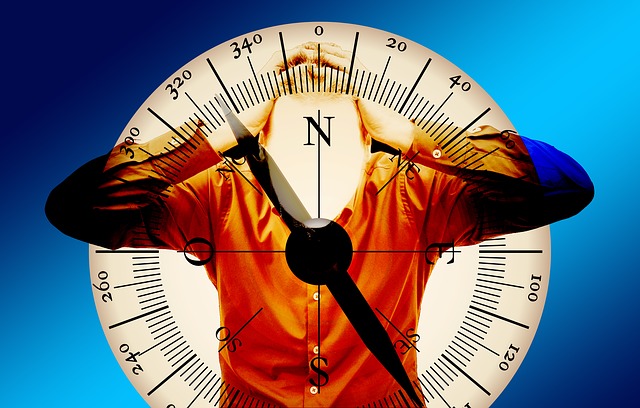 Du kennst sicher die Sprüche der “Experten”Erfolgreich wirst du nur mit:
Affiliate Marketing
Affiliate MarketingDropshipping
Affiliate MarketingDropshippingAmazon FBA
Affiliate MarketingDropshippingAmazon FBAFacebook Ads
Affiliate MarketingDropshippingAmazon FBAFacebook AdsE-Mail Marketing
Affiliate MarketingDropshippingAmazon FBAFacebook AdsE-Mail MarketingKindl - Ebook
Affiliate MarketingDropshippingAmazon FBAFacebook AdsE-Mail MarketingKindl - EbookOnlineshop
Affiliate MarketingDropshippingAmazon FBAFacebook AdsE-Mail MarketingKindl - EbookOnlineshopInstagram
Affiliate MarketingDropshippingAmazon FBAFacebook AdsE-Mail MarketingKindl - EbookOnlineshopInstagramYouTube
Affiliate MarketingDropshippingAmazon FBAFacebook AdsE-Mail MarketingKindl - EbookOnlineshopInstagramYouTubeoder einer eigenen Agentur
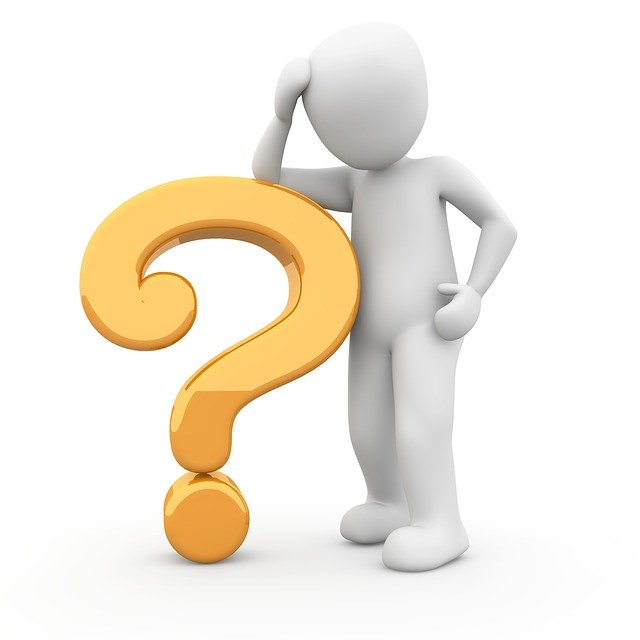 Aber was ist der richtige Weg?
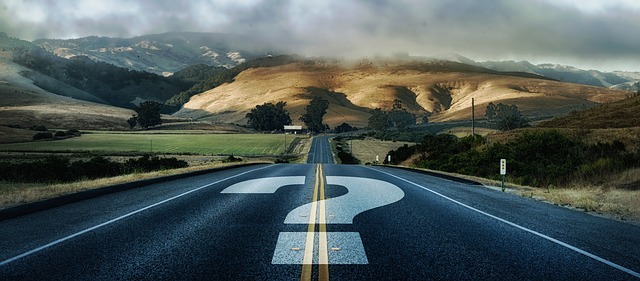 Alle sagen Dir dass es noch nie so einfach war im Internet Geld zu verdienen.
Du hast das bestimmt schon 1000mal gehört,aber verdient hast du bisher keinen Cent.
Denn es steckt viel harte Arbeit dahinter um erfolgreich zu werden.
Glaube mir wir sprechen da aus eigener Erfahrung.
Ich frage Dich deshalb, hast du bisher schon wirklich Geld im Internet verdient?
Und dabei meine ich nicht nur ein paar Hundert Euro?
Ich behaupte eher NEIN
Ich möchte ganz ehrlich zu dir seinund Dir jetzt sagen wie der Hase im Online Marketing wirklich läuft...
Fakt ist...
Dir wird nicht alles gesagt
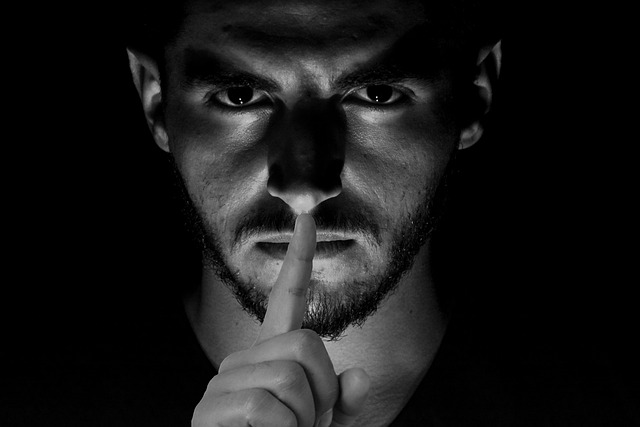 Dir werden Kosten verheimlicht
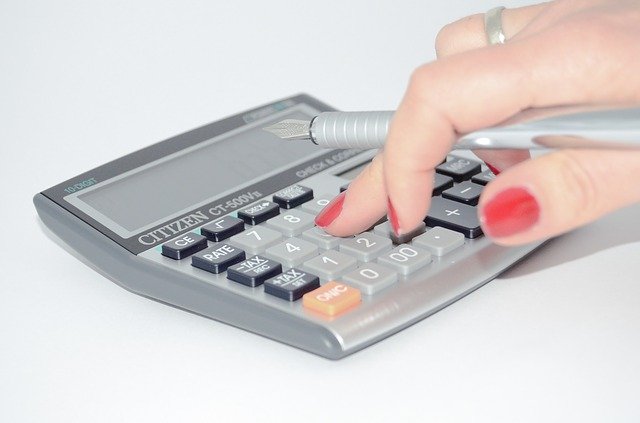 Die Technik stellt sich oft als viel zu kompliziert heraus.
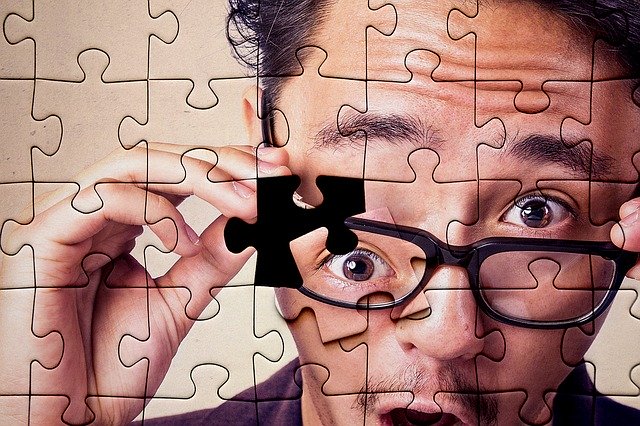 Die Umsetzung beansprucht viel mehr Zeit als dir versprochen wurde
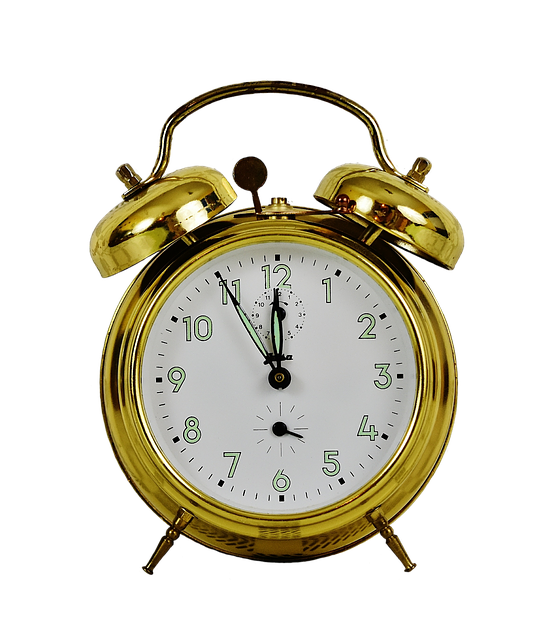 und ein ganz wichtiger Punkt
Die Unterstützung durch den Verkäufer ist gleich 0
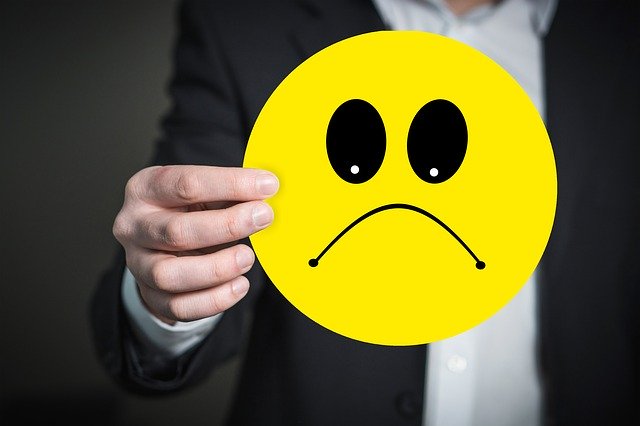 Aber die allergrößte Lüge ist...
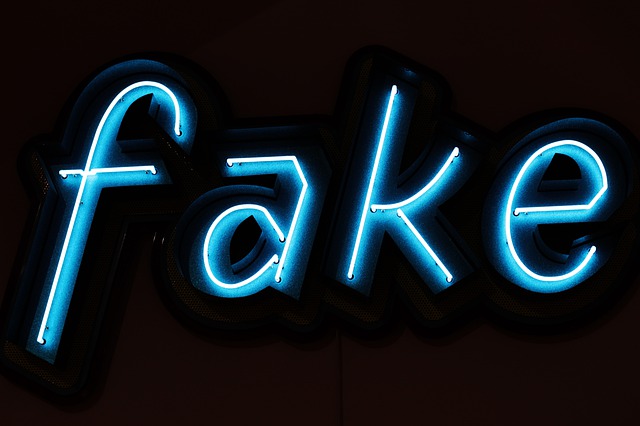 Die Verdienste die gezeigt werden, beziehen sich nicht auf das was der “Internet Marketer” mit der Strategie verdient hat,
sondern mit dem Verkauf der Strategie an dich.
Dir wird gesagt das Du mitE-mail Marketing auf Knopfdruck Geld verdienst.
Dir wird gesagt das Dupassiv Geld verdienst.
Dir wird gesagt das Duinnerhalb kurzer Zeit erfolgreich bist.
Die falschen Versprechen führen dazu, das du immer wieder auf die gehypten Produkte herein fällst und einen Kurs nach dem anderen kaufst.
Willst du so weitermachen wie bisher?
Ich denke mal eher Nein.
Wie aber kommst Du aus dieser Situation heraus?
Ehrlich?
Allein wirst Du womöglich noch die nächsten Jahre so weiter machen.
Denn 90 % verdienen kein Geld mit der Strategie die Ihnen gezeigt werden.
Der Kurs kann noch so gut sein, aber..
die Meisten arbeiten ihn nicht einmal komplett durch und springen zum Nächsten.
Und das ist völlig normal
Ein entscheidender Punkt dabei..
Die Einstellung zum Online Business stimmt nicht bzw. ist nicht gefestigt.
Aber es gibt Hoffnung für dich.
Ich frage Dich
Was wäre wenn...
Du nicht mehr von einem gehypten Produkt zum nächsten eilst.
Was wäre wenn...
Du alle Unterstützung bekommst die du brauchst.
Was wäre wenn...
Du endlich ein Projekt von Anfang bis Endedurchziehen würdest
Was wäre wenn...
es einen Experten geben würde, die Dir genau das versprechen würde, und..
es sogar garantieren könnte, dass es für dich in Zukunft anders läuft.
Wäre das eine große Hilfe für Dich?
Bevor ich dir jetzt mehr darüber erzähle, ein paar kurze Worte zu der Person die dir ganz sicher helfen wird.
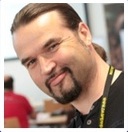 Henry Landmann 				- 54 Jahre -
über 18 Jahre Online Erfahrung.
Entwickler von zahlreichen Onlinekursen im Bereich Infobusinessmit durchschnittlichen Gewinnen von über 100.000 € pro Kurs
Hosting - Anbieter für Onlineshops und diverse Web-Lösungen.
Meine Leidenschaft liegt in der Entwicklung von Video Kursen und fertigen Webprojekten für meine Kunden.
Wie sieht der normale Weg für jemanden aus der beginnt ein Online Business zu starten?
Man beginnt oft mit Affiliate Marketing
Meistens müht man sich jedoch als Affiliate ab. 
Und versucht die Produkte der Vendoren zu verkaufen und macht diese damit noch reicher.
Wenn Du Glück hast bekommst du 50% an Provision.dein Vendor bekommt aber auch 50% ohne etwas dafür zu tun.
Aber viel wichtiger für den Vendor ist der Kontakt dem du ihm durch deine Werbung bringst.
Jeder Kontakt (E-Mail-Adresse) die du dem Vendor zu spielst bringt für ihn im Durschnitt 1€ pro Monat ein.
Und die Vendoren sammeln viele E-Mail Adressen durch Ihre Affiliates ein.
Da kommen schnell mal ein paar 1000 Kontakte nur durch die Hilfe ihrer Affiliates zusammen.
Der Vendor hat so die Macht seine gesammelten Kontakte immer und immer mit seinen Angeboten zu befeuern.
Und wie schon gesagt, wird er dadurch immer reicher.
Ich will das aber für Dich ändern...
Denn ich will das DU in Zukunft 100% an Provisionen bekommst.
Ich zeige Dir einen einfachen Weg wie DU eigene Infoprodukte verkaufst…ohne dass du diese selbst erstellen musst?
Denn nur hier liegt die Macht für ein erfolgreiches und gewinnbringendes Online Business
Stell dir bitte nun folgendes vor...
Du bekommst die Möglichkeit mit mit mir und über 18 Jahren Online Marketing Erfahrung zusammen zu arbeiten.
Ich würde dich begleiten auf dem Weg zu deinem erfolgreichenOnline Business
Du bekommst mein gesamtes Know How und Insider Wissen.
Und das nicht mit einem X beliebigen Videokurssondern...
Darf ich vorstellen
Darf ich vorstellen
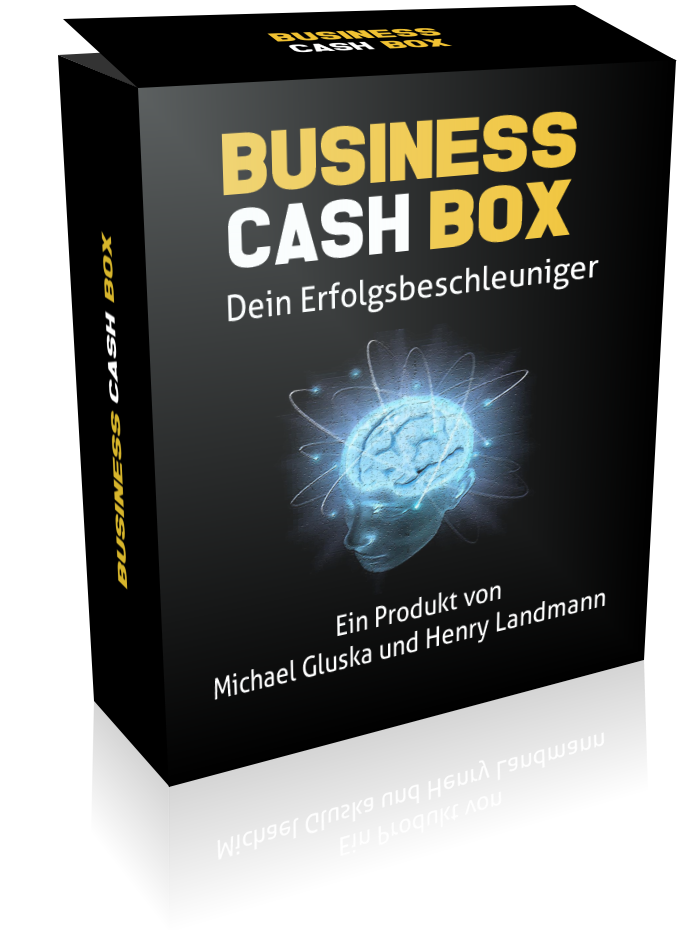 Darf ich vorstellen







Das erste Produkt mit der vollen Power eines eigenen Onlinebusiness
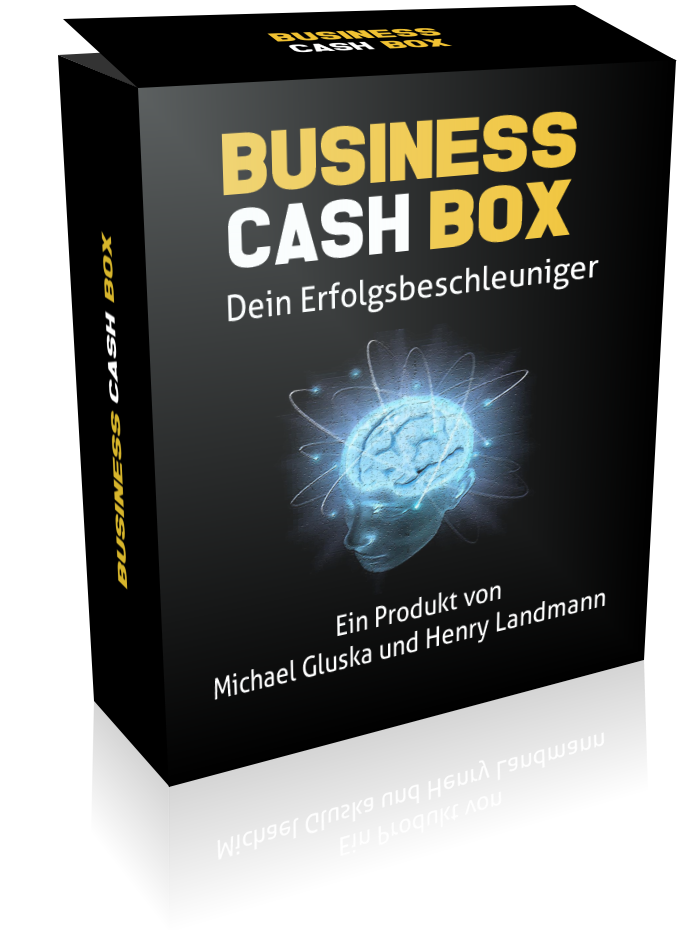 Darf ich vorstellen
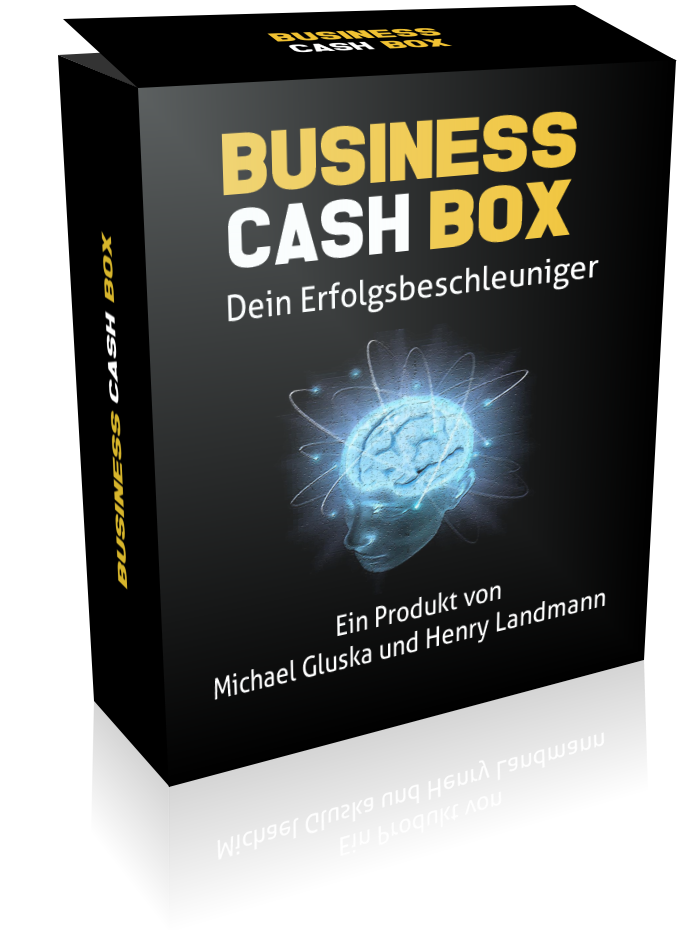 inklusive 7 White Label Video Kursen zum weiter verkaufen
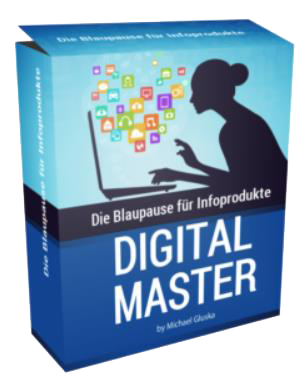 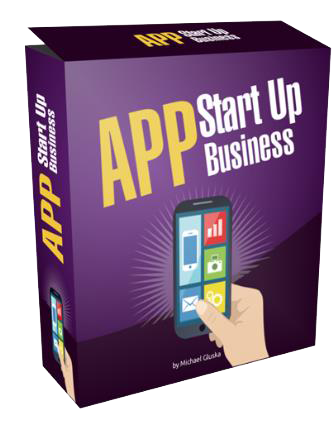 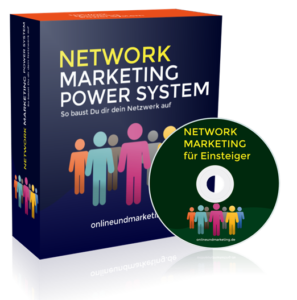 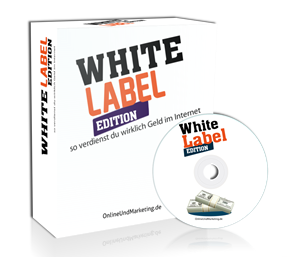 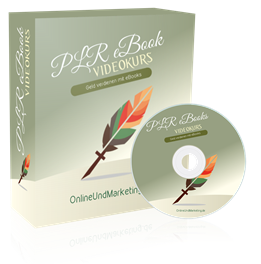 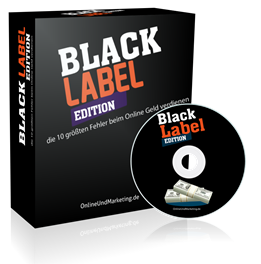 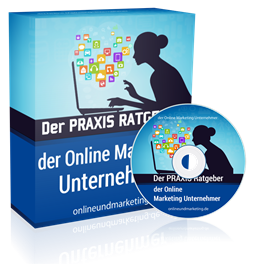 Darf ich vorstellen
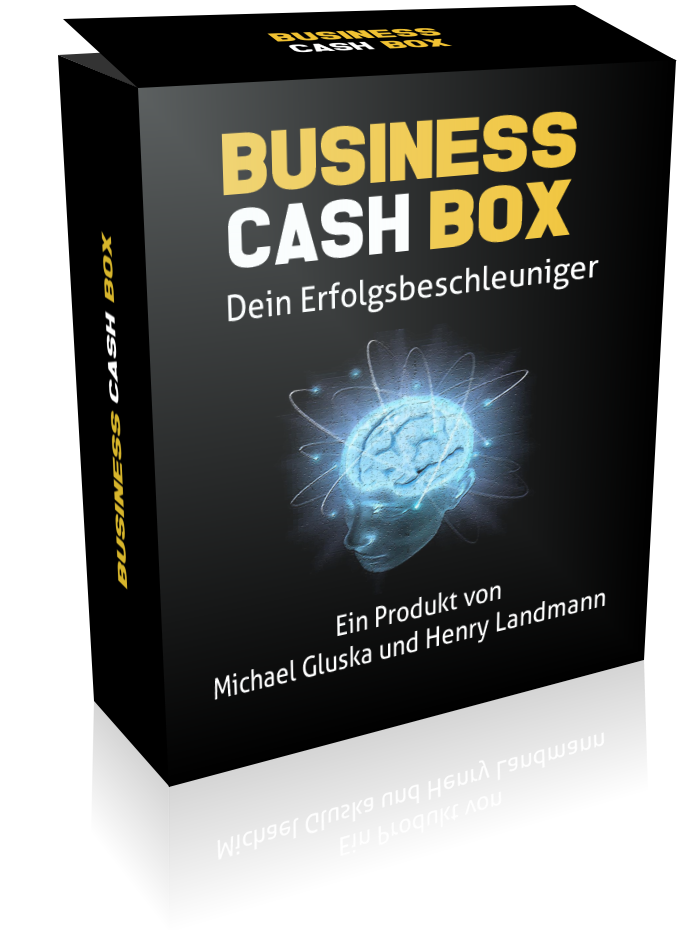 inklusive 7 White Label Video Kursen zum weiter verkaufen
mit vollen100% Gewinn für dich
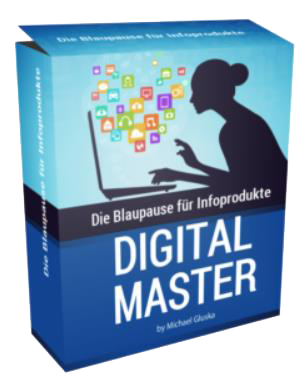 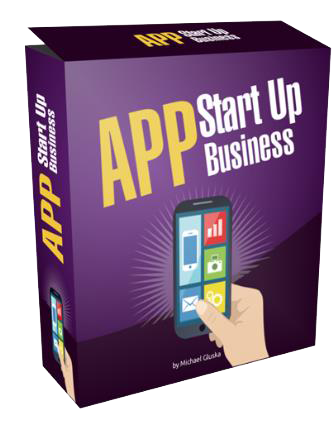 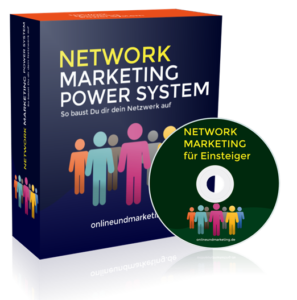 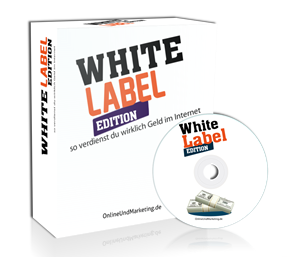 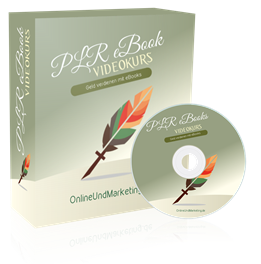 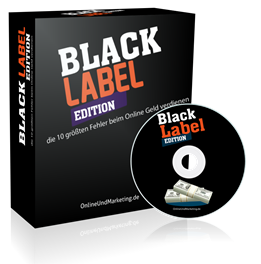 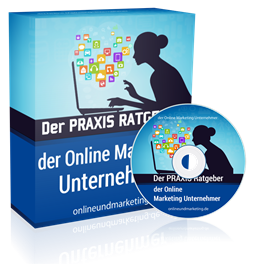 Was ist das Besondere an der Business Cash Box?
Du bekommst 7 Prämium Online Kurse die du sofort mit 100% Gewinn und zu deinem Preis so oft du willst verkaufen kannst.
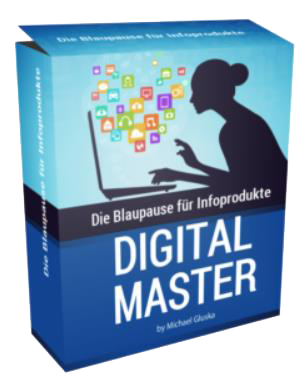 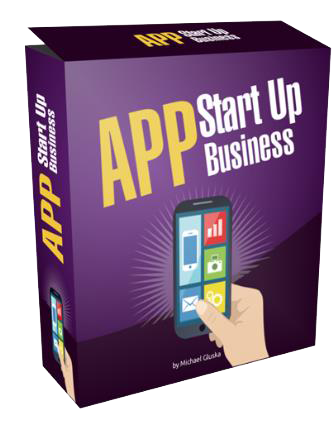 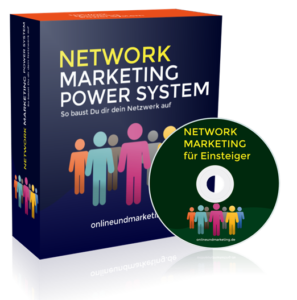 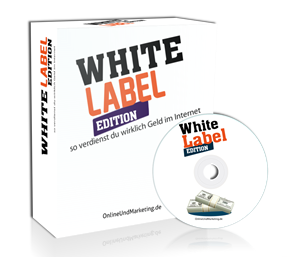 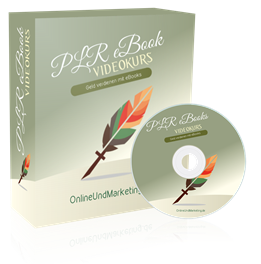 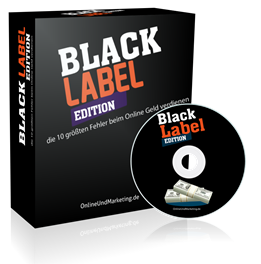 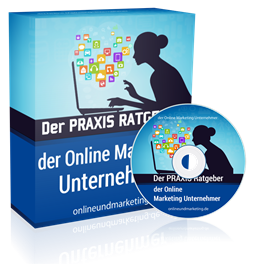 Das ist aber noch nicht alles.
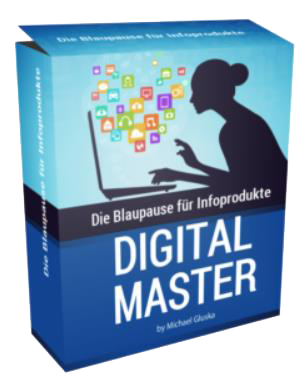 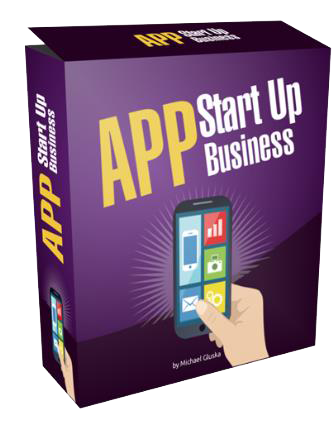 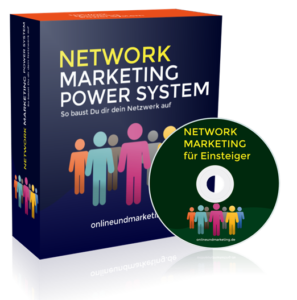 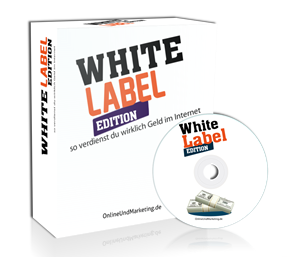 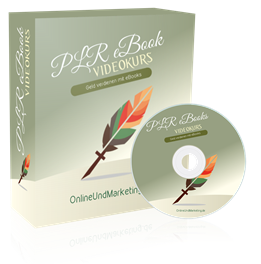 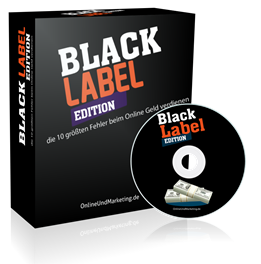 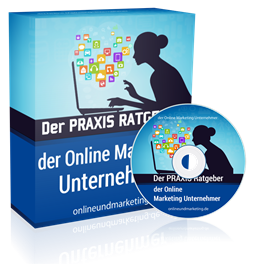 Ich führe dich Hand in Hand bis hin zum ersten Verkauf deines eigenen Infoprodukts
Mein 3 Punkte Plan
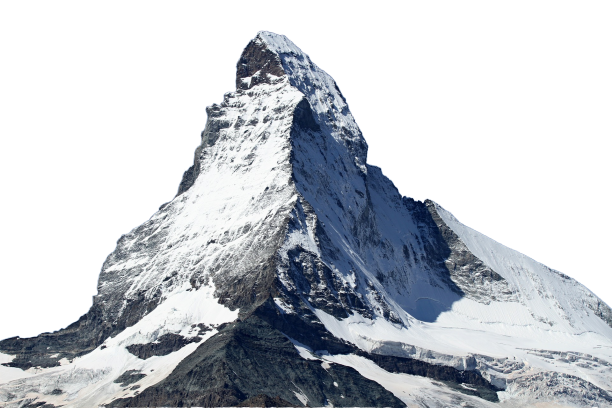 Mindset
Mein 3 Punkte Plan
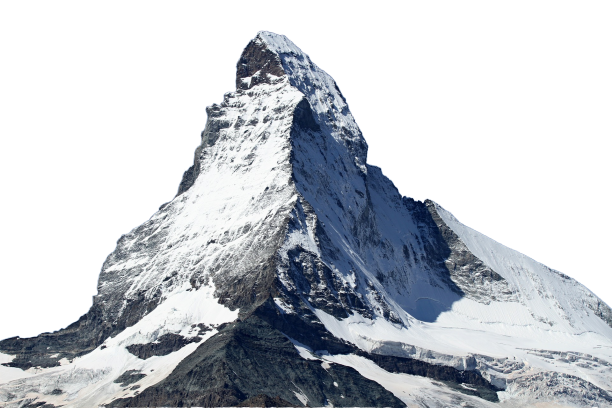 Die Business Cash Box
Mindset
Mein 3 Punkte Plan
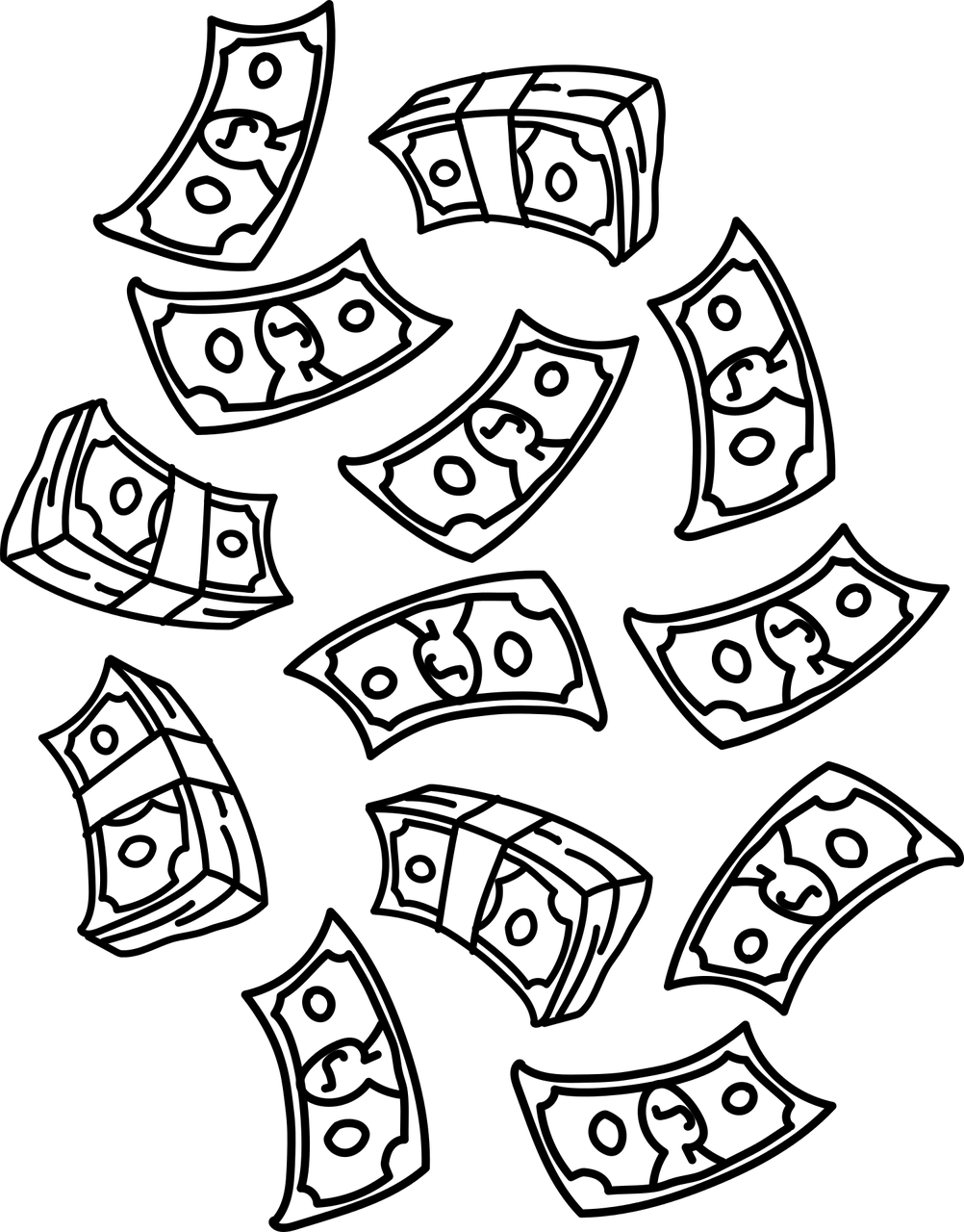 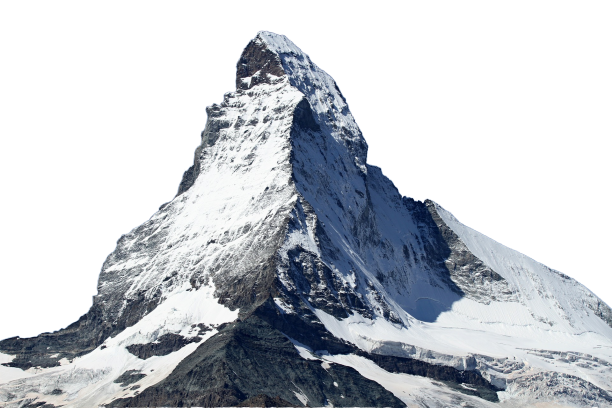 Verkauf
Die Business Cash Box
Mindset
Hier nun ein kurzer Live Einblick in die Busines Cash Box
VideoKurse zeigen auch aus der Ansicht der KäuferMöglichkeit zeigen Kurse zu kombinieren                                             für neues eigenes Produkt oder AboPartnerprogramm zeigen auch aus der Sicht der AffiliatesLP zeigen
Stell Dir nun folgendes vor.
Mein Team installiert dir dieses komplette Projekt mit allen Kursen, eigenen Partnerprogramm, allen Landingpages fix und fertig unter der Domain Deiner Wahl.
Stell Dir nun folgendes vor.
Mein Team installiert dir dieses komplette Projekt mit allen Kursen, eigenen Partnerprogramm, allen Landingpages fix und fertig unter der Domain Deiner Wahl.Du kannst endlich sofort starten und jeder Verkauf/Kontakt bleibt zu 100% bei dir.
Was wird passieren?
Was wird passieren?
Du wirst als Experte wahrgenommen
Was wird passieren?
Du wirst als Experte wahrgenommen
Du wirst ab sofort mehr verdienen
Was wird passieren?
Du wirst als Experte wahrgenommen
Du wirst ab sofort mehr verdienen 
Du bekommst 100% pro Verkauf
Was wird passieren?
Du wirst als Experte wahrgenommen
Du wirst ab sofort mehr verdienen 
Du bekommst 100% pro Verkauf 
Du baust dir turboschnell eine Liste auf.
Was wird passieren?
Du wirst als Experte wahrgenommen
Du wirst ab sofort mehr verdienen 
Du bekommst 100% pro Verkauf 
Du baust dir turboschnell eine Liste auf.
Deine Affiliates bringen dir kostenlose Leads, Verkäufe
und E-Mail Kontakte für weitere Promos
Wie du siehst kannst du schon morgen mit der Business Cash Box starten.
Das bekommst du Heute alles:
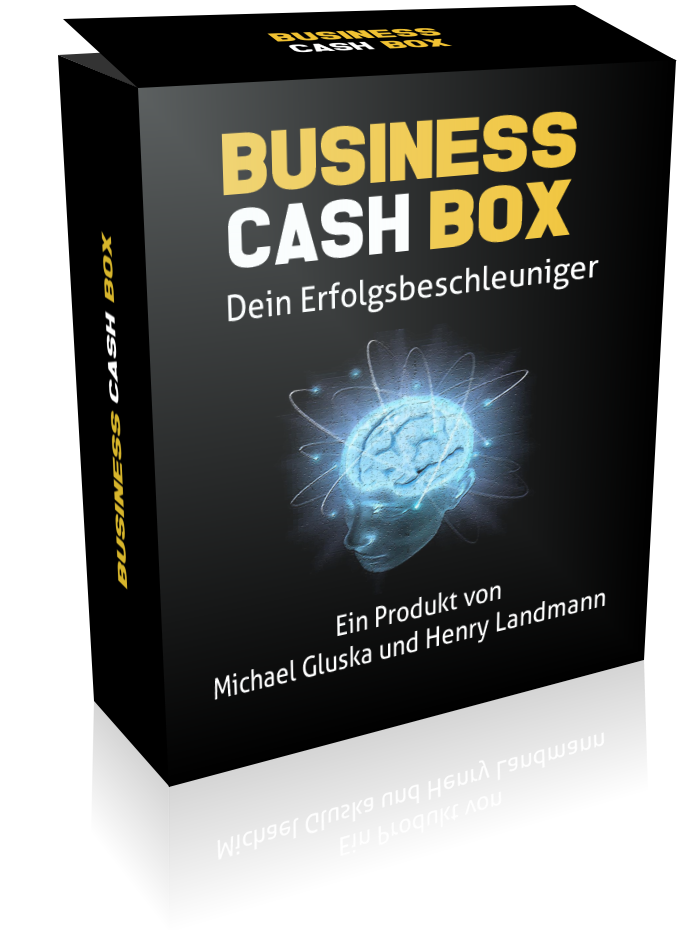 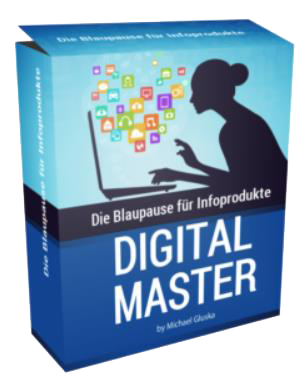 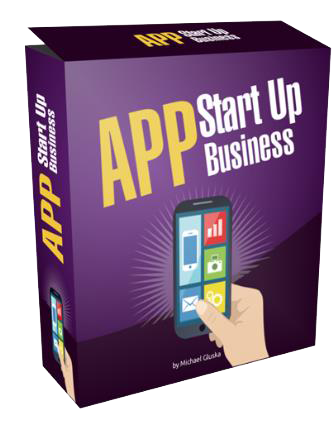 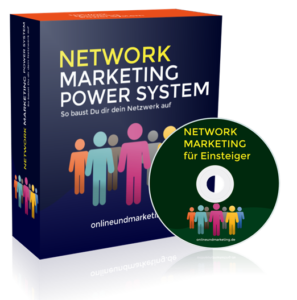 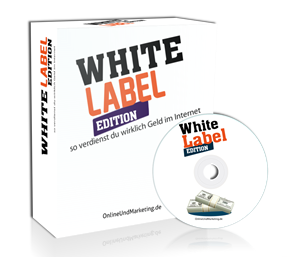 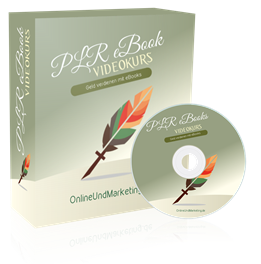 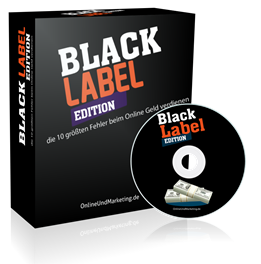 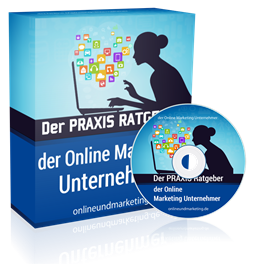 Das bekommst du Heute alles:
7 x Info Produkte WhiteLabel Lizenz     Wert 3500 €
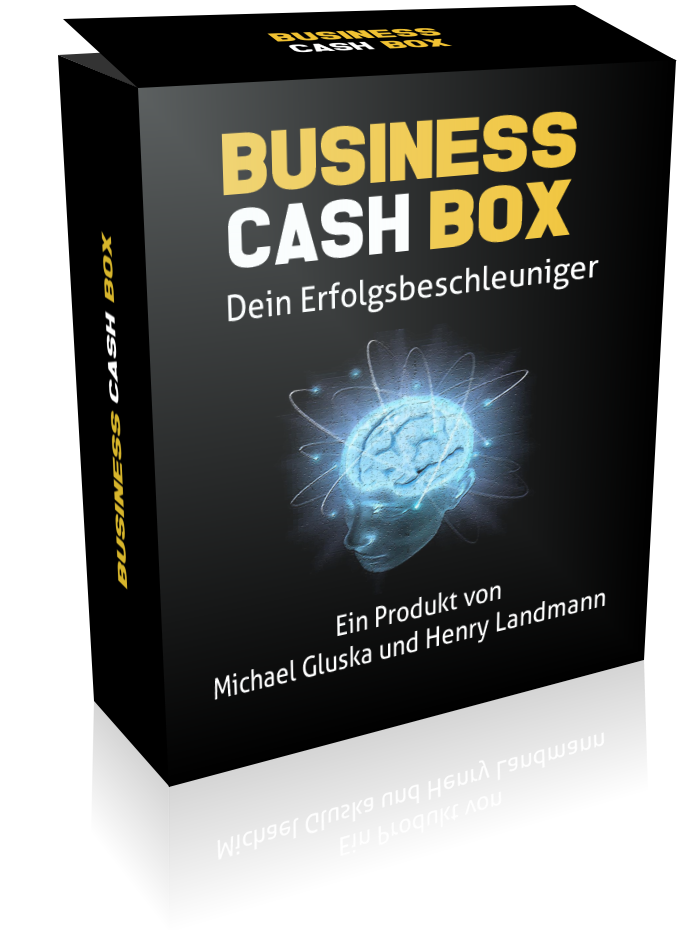 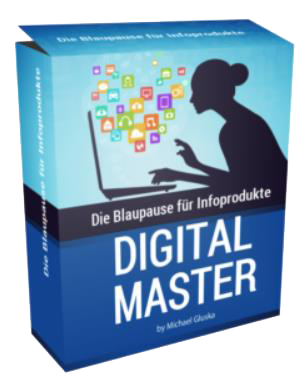 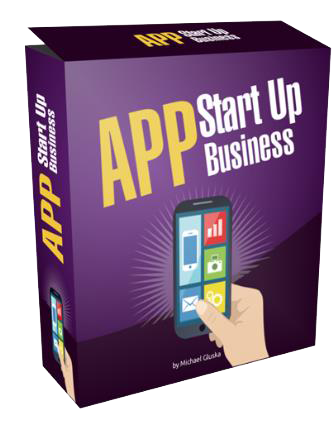 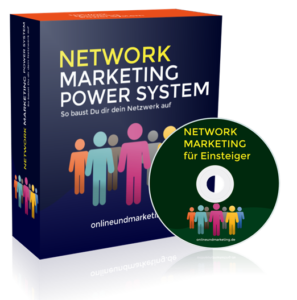 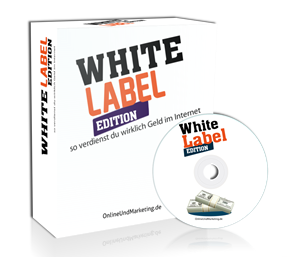 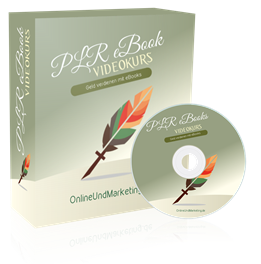 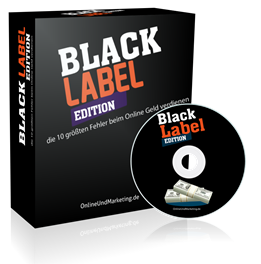 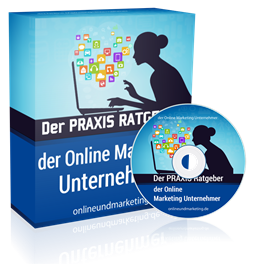 Das bekommst du Heute alles:
7 x Info Produkte WhiteLabel Lizenz     Wert 3500 €Videokurs                                             Wert 799 €
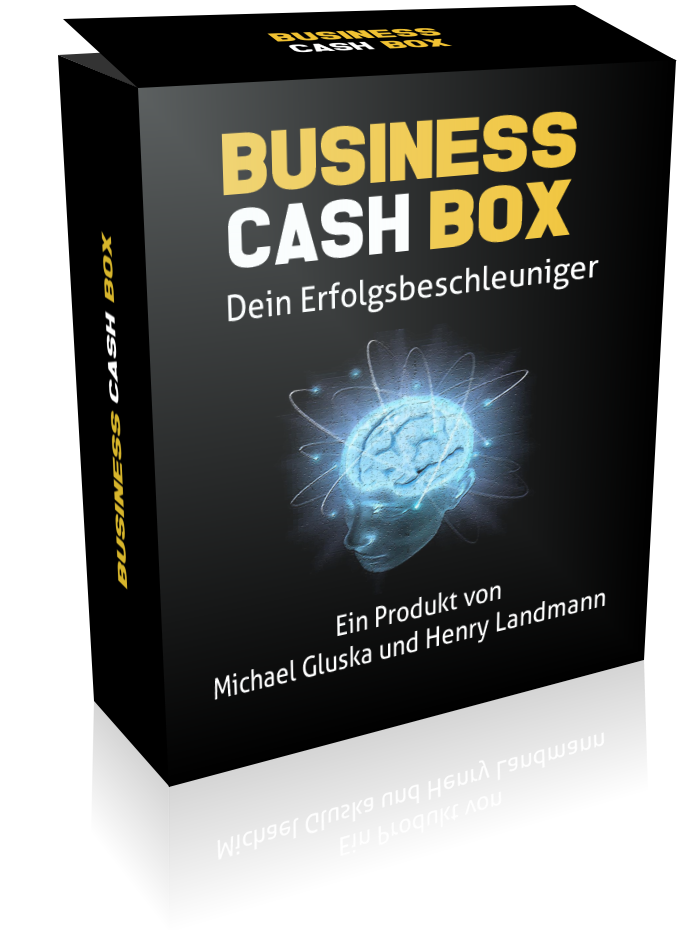 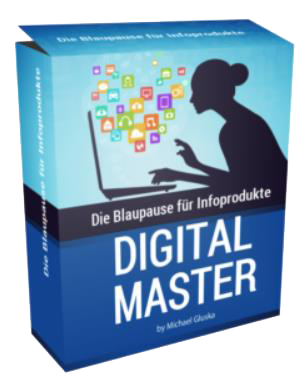 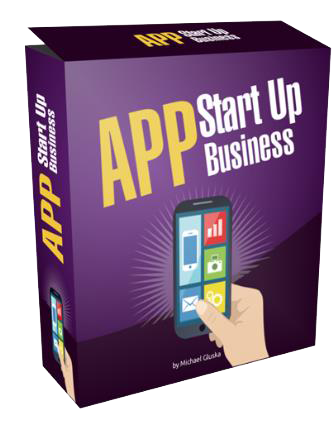 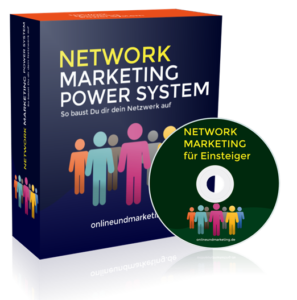 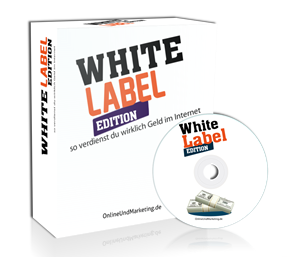 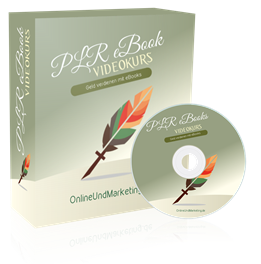 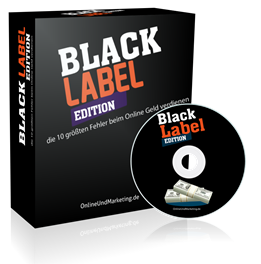 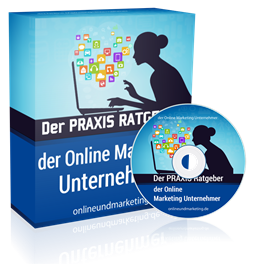 Das bekommst du Heute alles:
7 x Info Produkte WhiteLabel Lizenz     Wert 3500 €Videokurs                                             Wert 799 €7 x Verkaufstemplate                           Wert 720 €
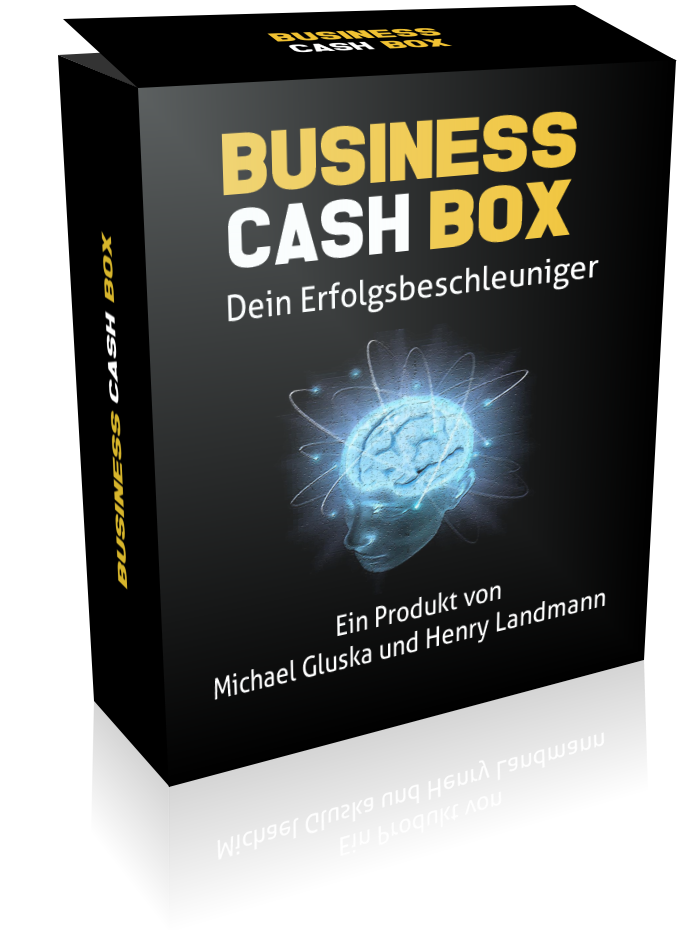 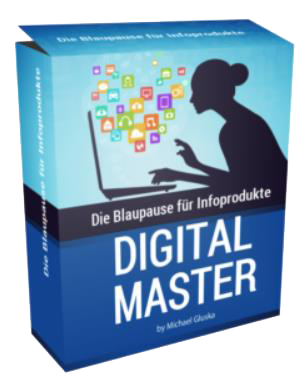 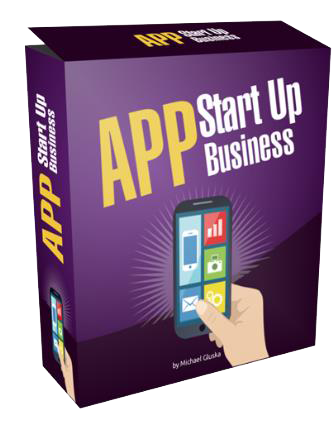 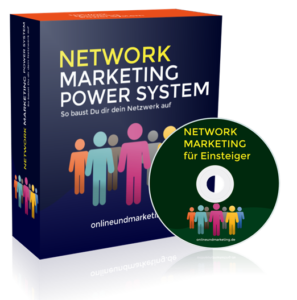 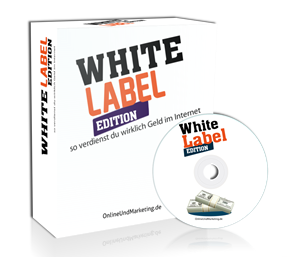 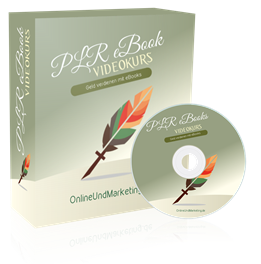 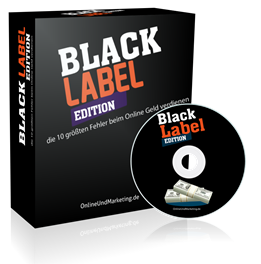 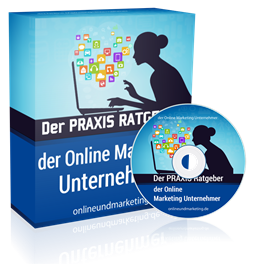 Das bekommst du Heute alles:
7 x Info Produkte WhiteLabel Lizenz     Wert 3500 €Videokurs                                             Wert 799 €7 x Verkaufstemplate                           Wert 720 €Mitgliedersoftware                               Wert 348 €
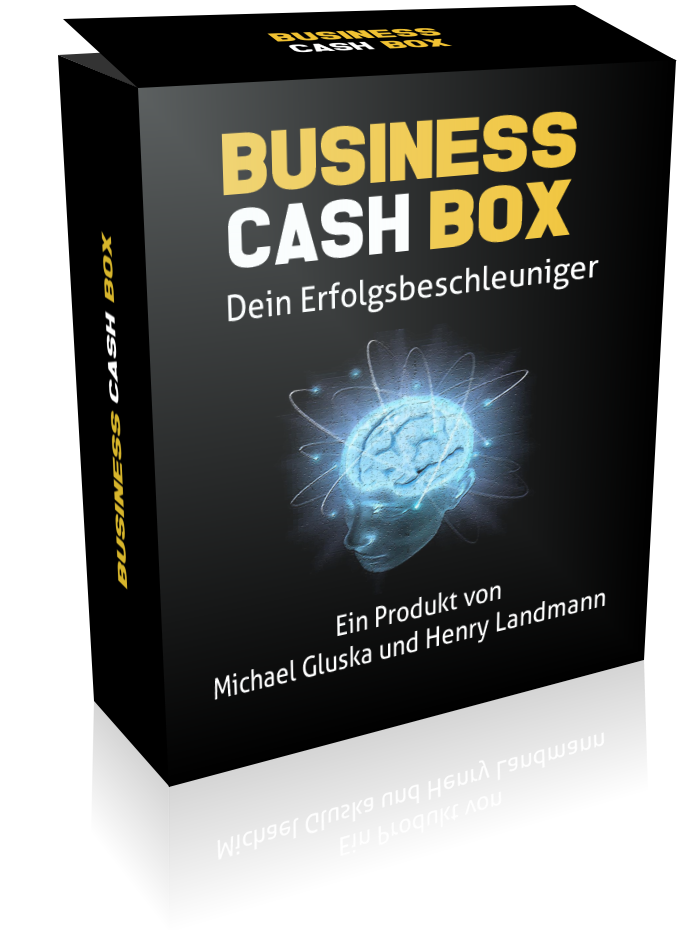 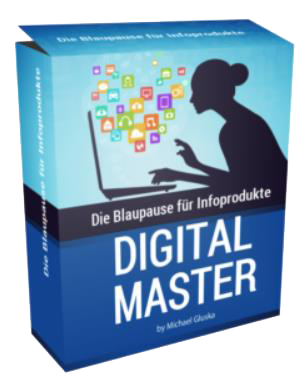 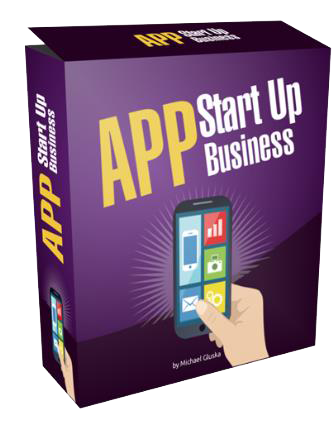 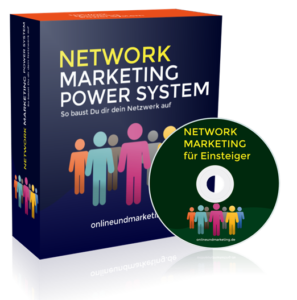 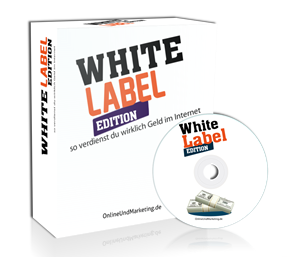 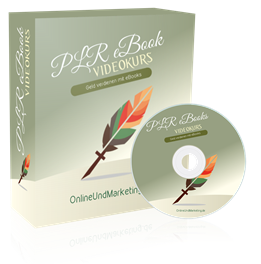 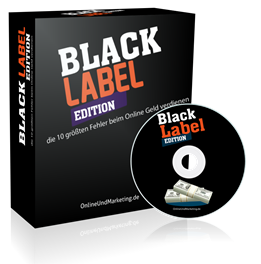 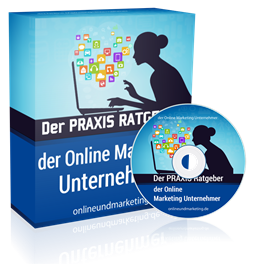 Das bekommst du Heute alles:
7 x Info Produkte WhiteLabel Lizenz     Wert 3500 €Videokurs                                             Wert 799 €7 x Verkaufstemplate                           Wert 720 €Mitgliedersoftware                               Wert 348 € Affiliatesoftware                                   Wert 447 €
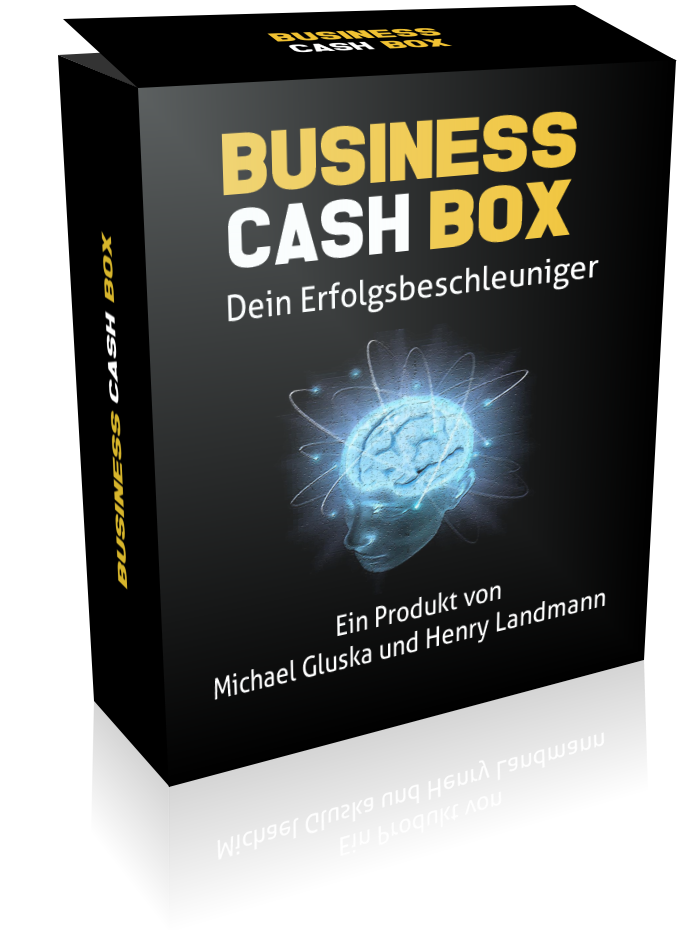 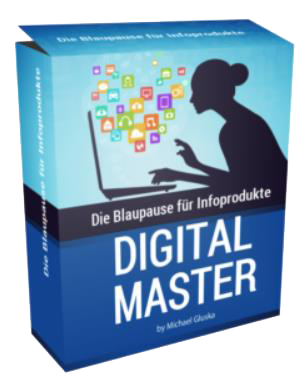 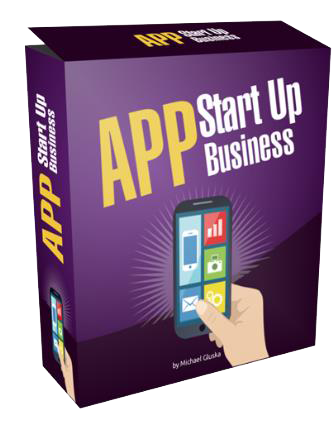 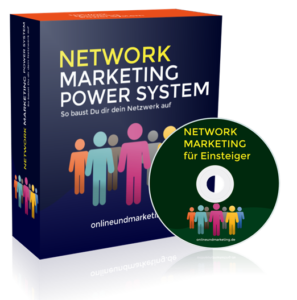 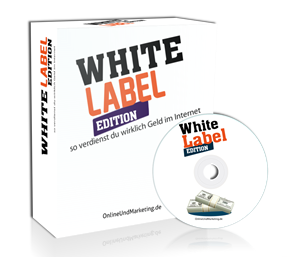 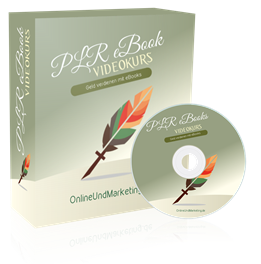 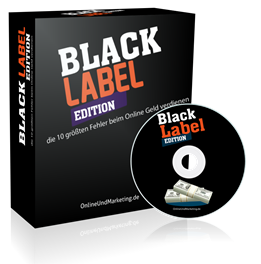 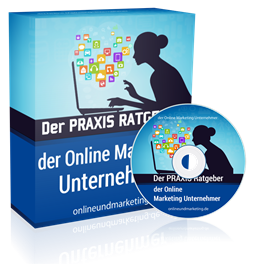 Das bekommst du Heute alles:
7 x Info Produkte WhiteLabel Lizenz     Wert 3500 €Videokurs                                             Wert 799 €7 x Verkaufstemplate                           Wert 720 €Mitgliedersoftware                               Wert 348 € Affiliatesoftware                                   Wert 447 €komplette Installation                          Wert 799 €
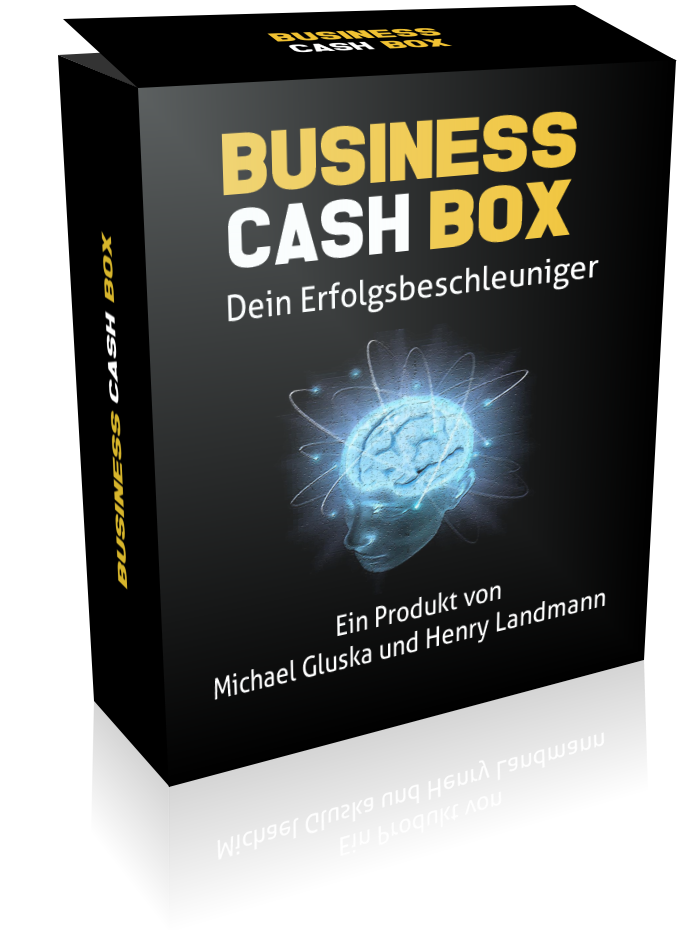 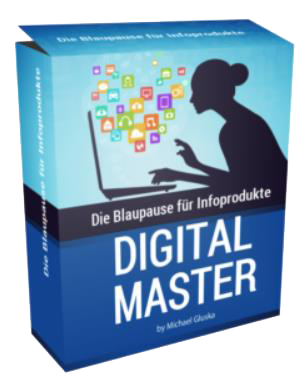 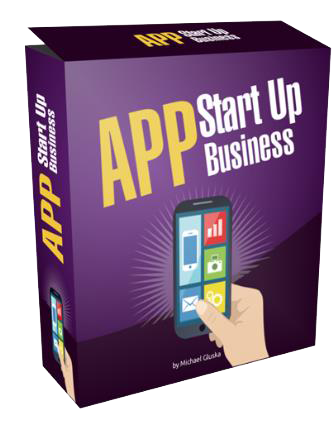 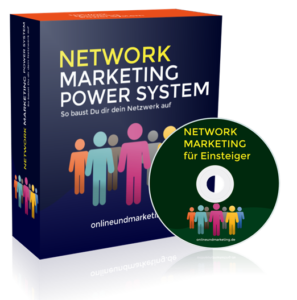 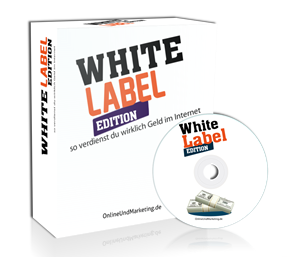 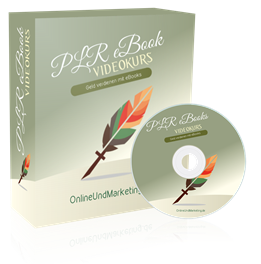 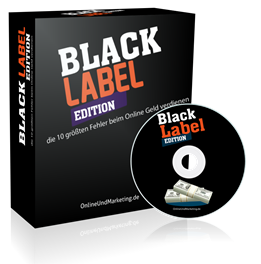 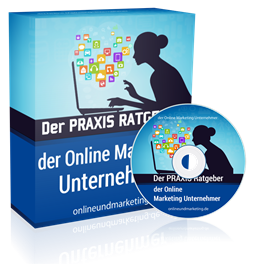 Das bekommst du Heute alles:
7 x Info Produkte WhiteLabel Lizenz     Wert 3500 €Videokurs                                             Wert 799 €7 x Verkaufstemplate                           Wert 720 €Mitgliedersoftware                               Wert 348 € Affiliatesoftware                                   Wert 447 €komplette Installation                          Wert 799 €                                                      Summe: 6613 €
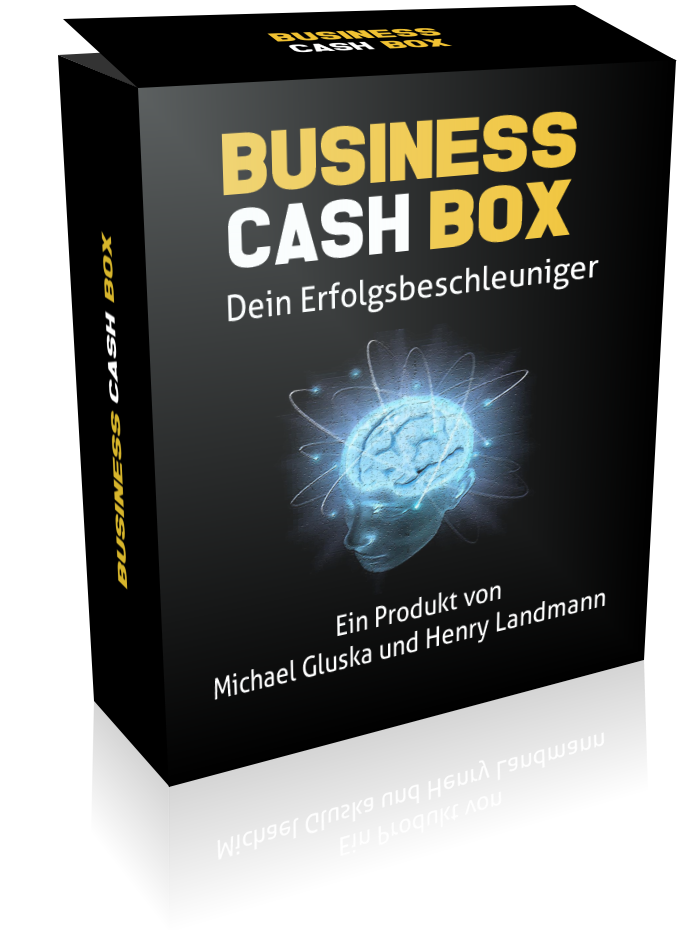 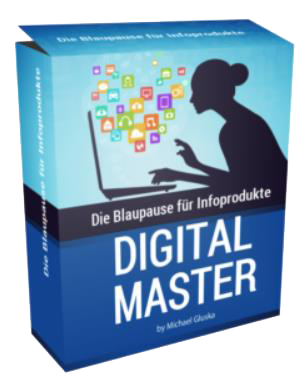 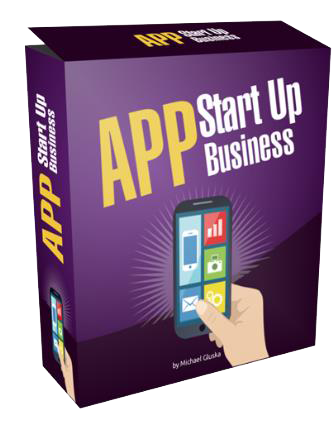 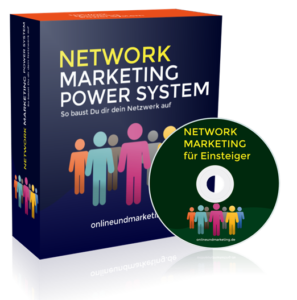 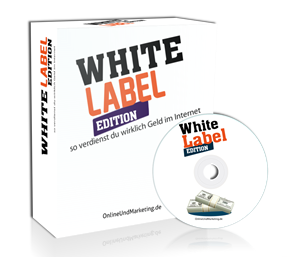 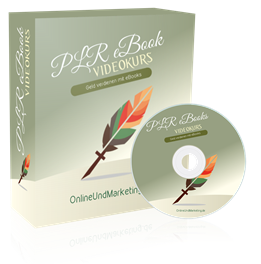 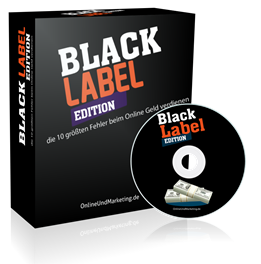 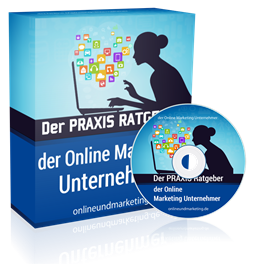 Das bekommst du Heute alles:
7 x Info Produkte WhiteLabel Lizenz     Wert 3500 €Videokurs                                             Wert 799 €7 x Verkaufstemplate                           Wert 720 €Mitgliedersoftware                               Wert 348 € Affiliatesoftware                                   Wert 447 €komplette Installation                          Wert 799 €                                                      Summe: 6613 €+ Software Lizenzen                      Wert 1515 € im Jahr
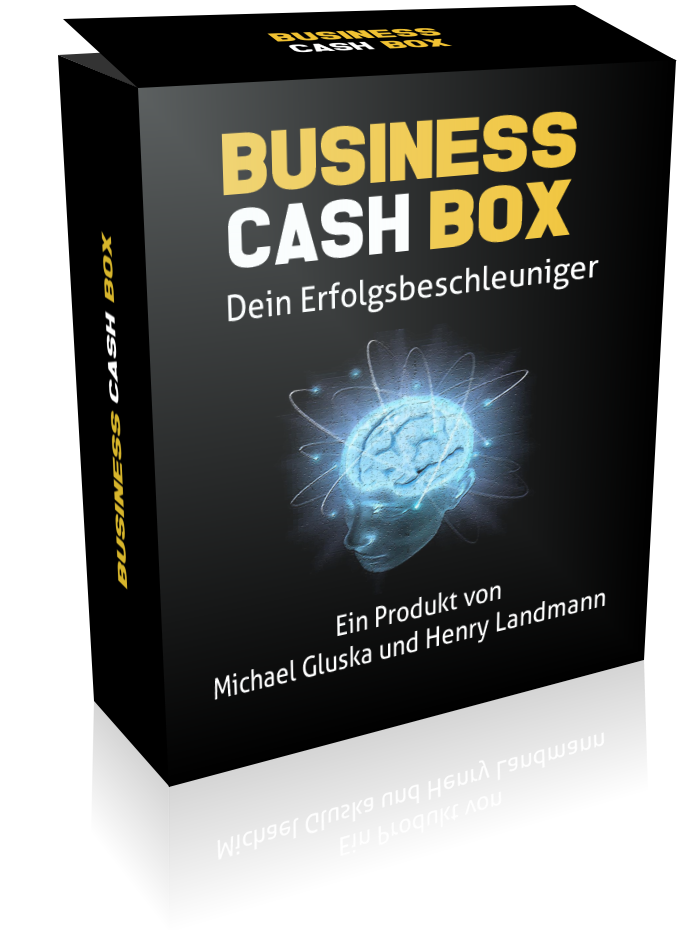 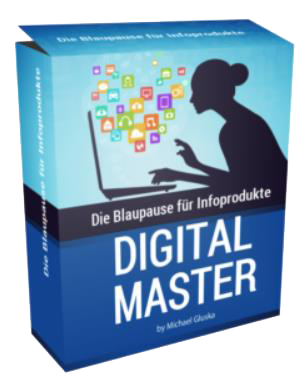 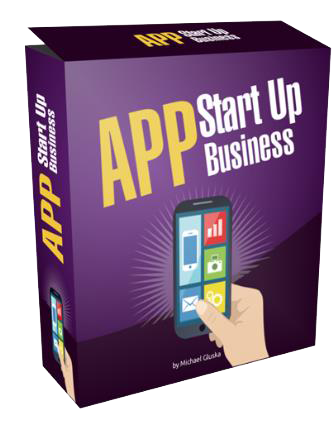 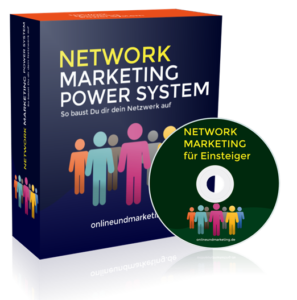 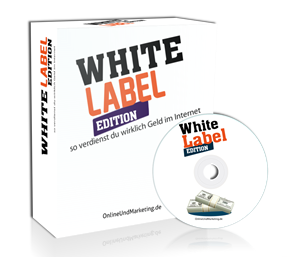 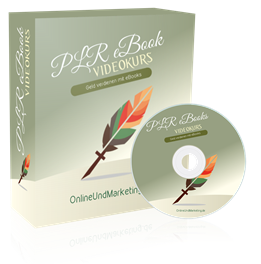 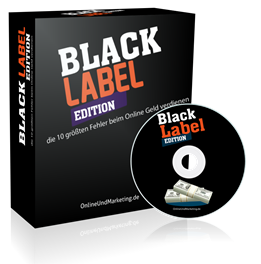 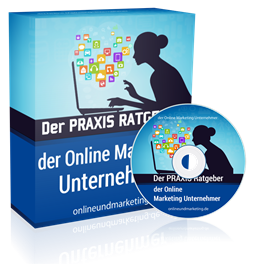 Das bekommst du Heute alles:
7 x Info Produkte WhiteLabel Lizenz     Wert 3500 €Videokurs                                             Wert 799 €7 x Verkaufstemplate                           Wert 720 €Mitgliedersoftware                               Wert 348 € Affiliatesoftware                                   Wert 447 €komplette Installation                          Wert 799 €                                                      Summe: 6613 €+ Software Lizenzen                      Wert 1515 € im Jahr                                                     Gesamtwert: 8128 €
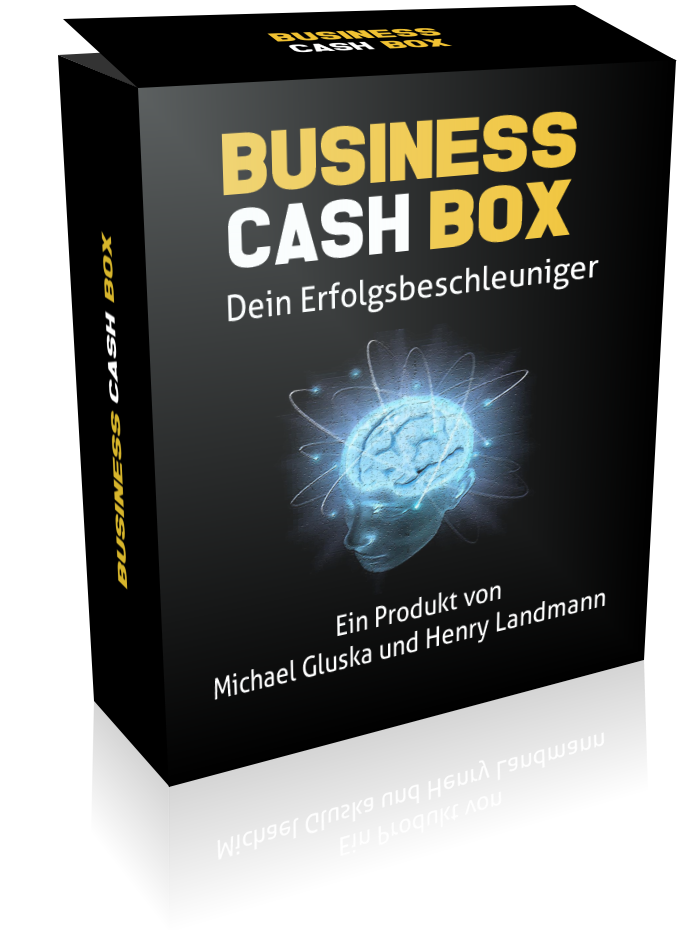 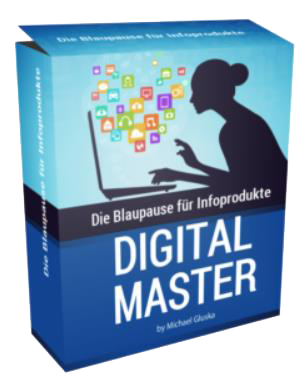 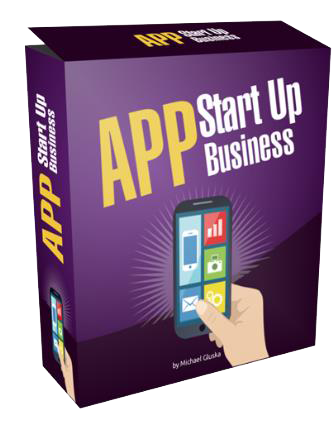 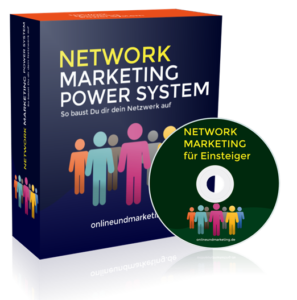 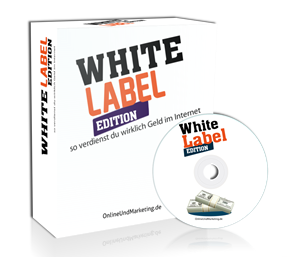 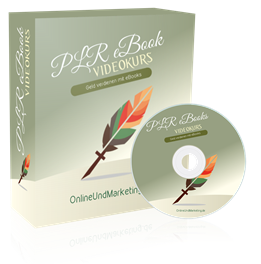 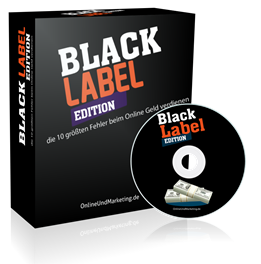 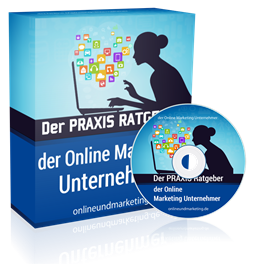 Das bekommst du Heute alles:
7 x Info Produkte WhiteLabel Lizenz     Wert 3500 €Videokurs                                             Wert 799 €7 x Verkaufstemplate                           Wert 720 €Mitgliedersoftware                               Wert 348 € Affiliatesoftware                                   Wert 447 €komplette Installation                          Wert 799 €                                                      Summe: 6613 €+ Software Lizenzen                      Wert 1515 € im Jahr                                                     Gesamtwert: 8128 €VIP Support - Wert unbezahlbar
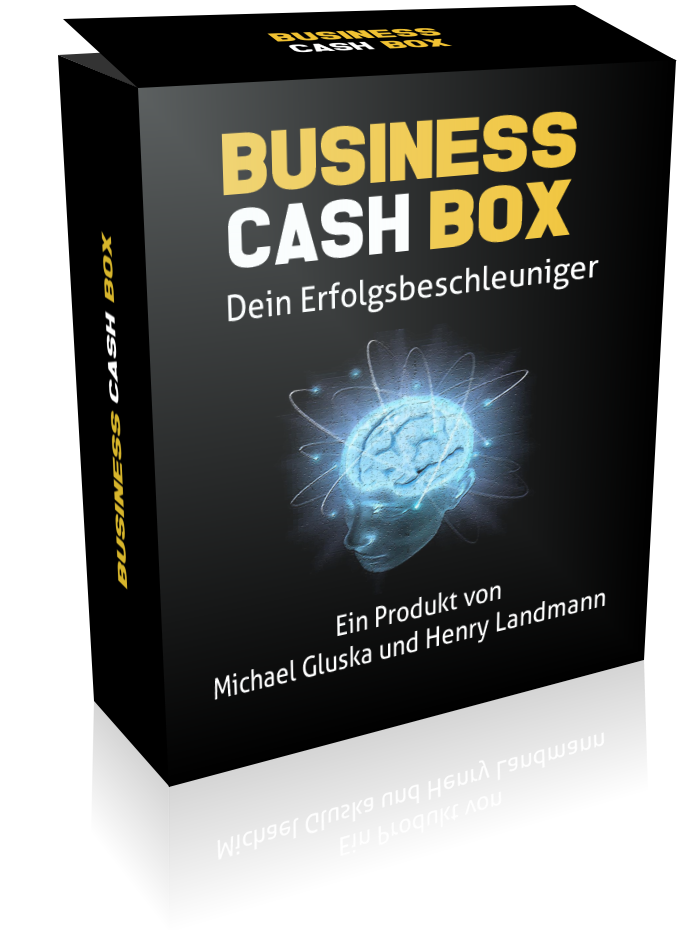 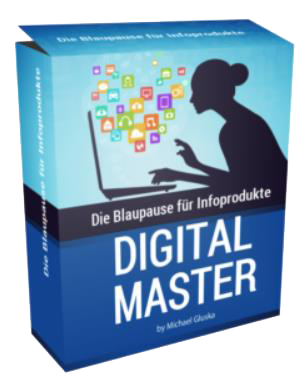 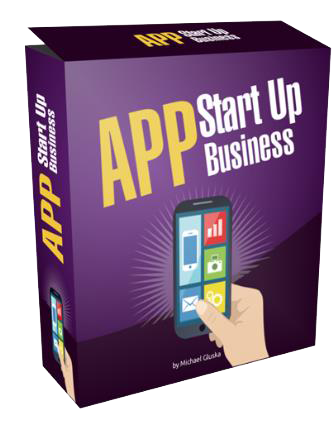 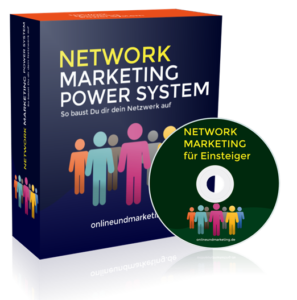 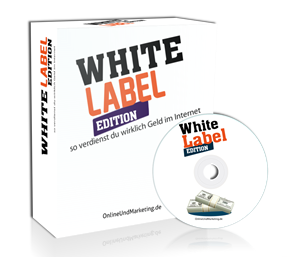 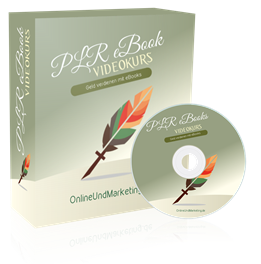 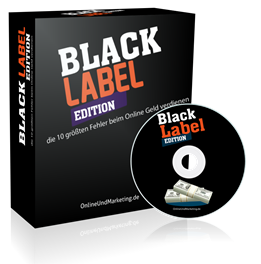 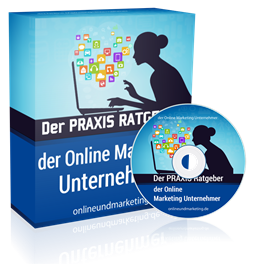 Das war aber noch immer nicht alles!
[Speaker Notes: Bonus 1 - genauer erklären]
Bonus:  Traffic Buddy PRO
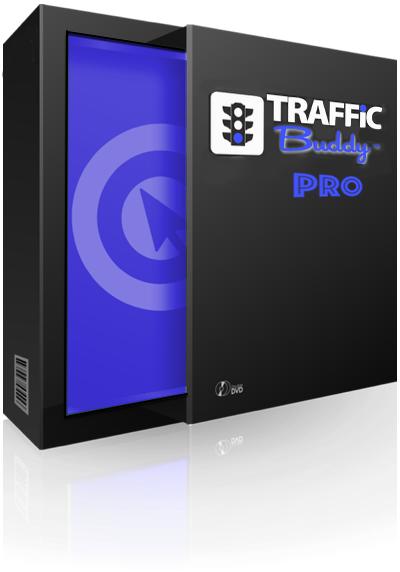 Du fragst Dichwas kannst du verdienen wenn du selbst digitale Info-Produkte verkaufst?
Glaube mir,eine Menge
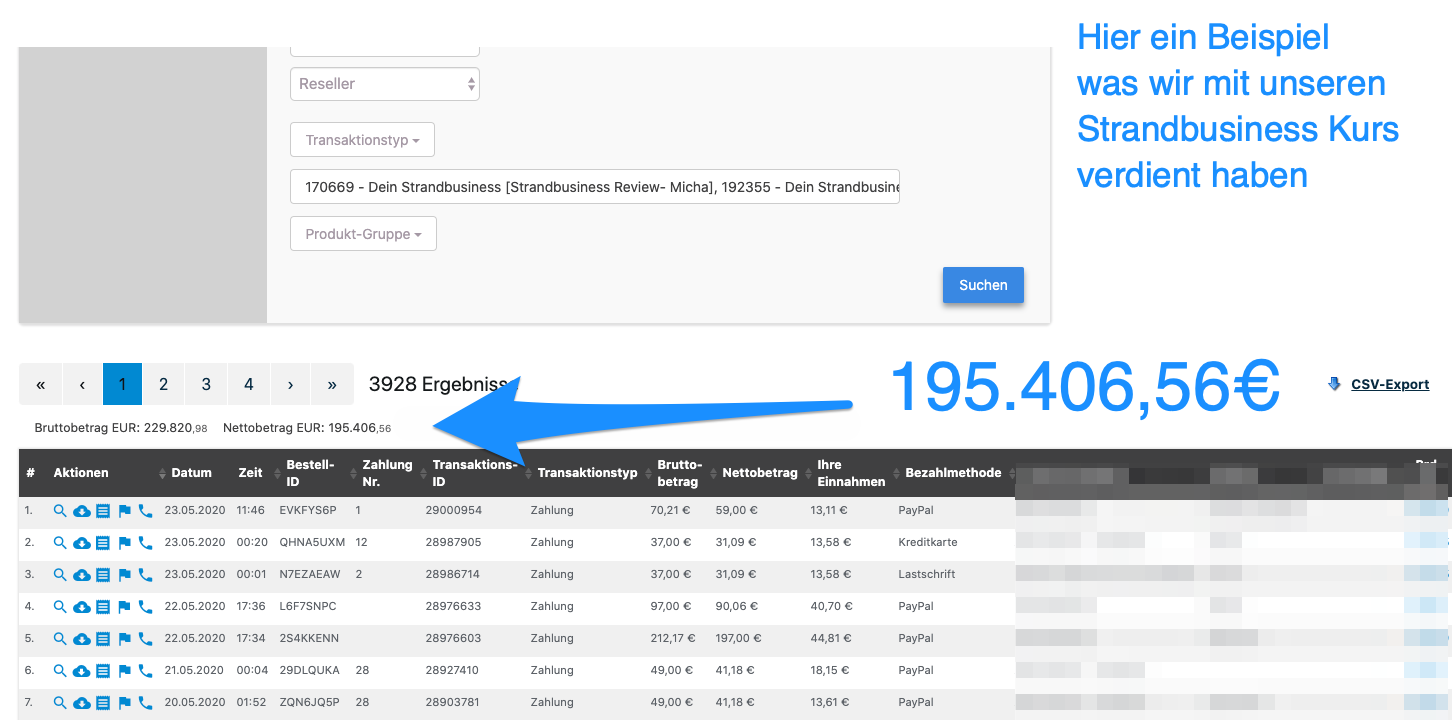 Hier ein kurzes Rechenbeispiel:
Hier ein kurzes Rechenbeispiel:
Dein Info-Produkt Bsp.1 kostet 97 € = 291 € bei nur 3 Verkäufen in der Woche= 1164€ im Monat
Hier ein kurzes Rechenbeispiel:
Dein Info-Produkt Bsp.1 kostet 97 € = 291 € bei nur 3 Verkäufen in der Woche= 1164€ im Monat
Dein Info-Produkt Bsp. 2 kostet 197 € = 591 € bei nur 3 Verkäufen in der Woche= 2364€ im Monat
Denke daran, dass du aber nicht nur 1 Info-Produkt hast, sondern gleich 7 !
Was würdest Du damit machen?
Dein Haus abbezahlen…?
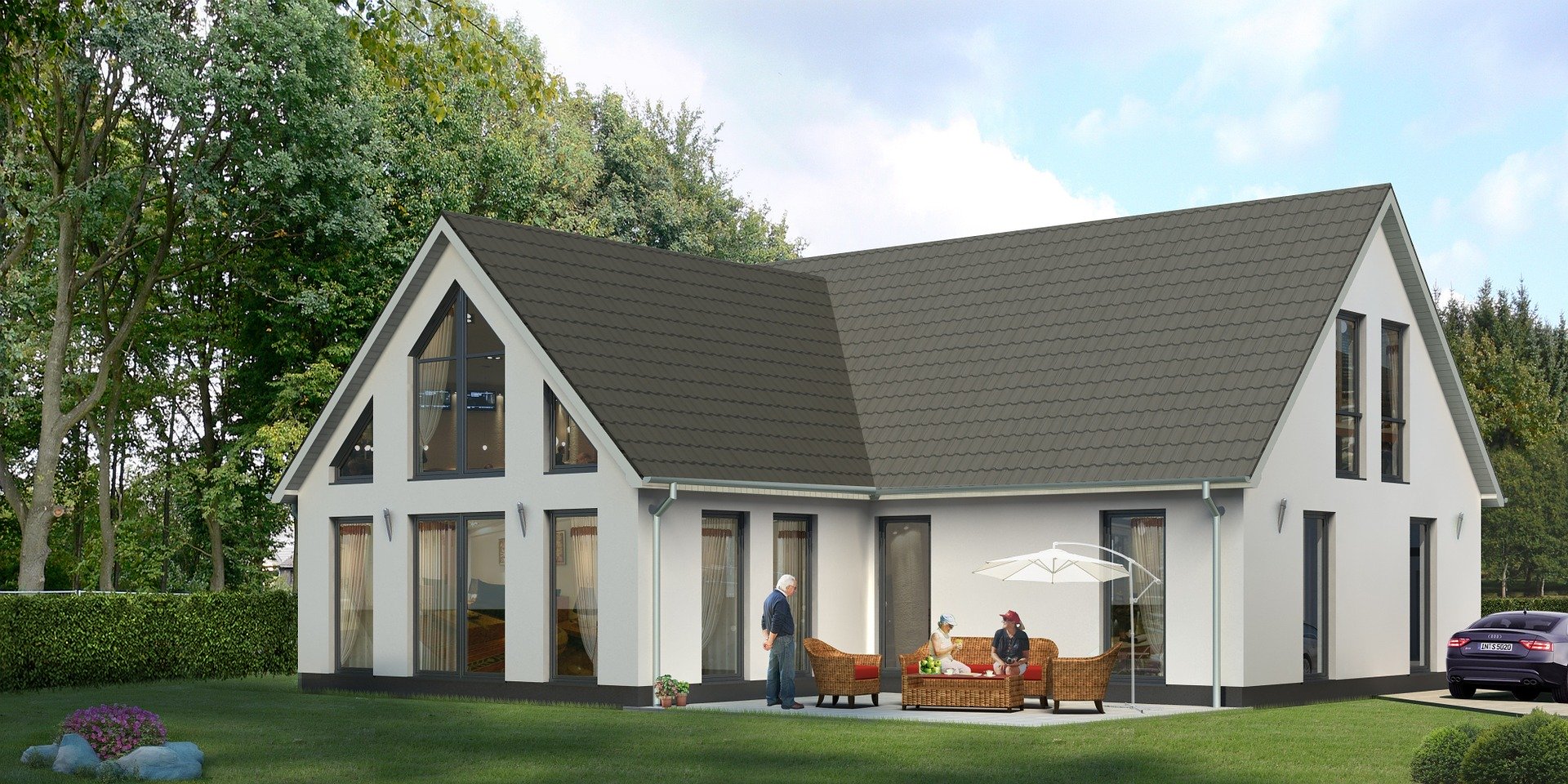 Dir eine Auszeit an denschönsten Stränden dieserWelt gönnen…?
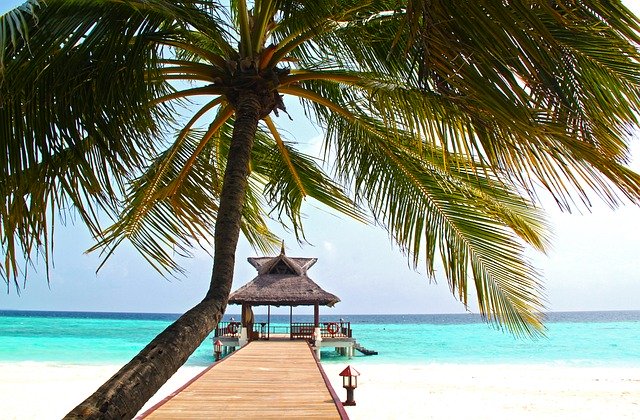 Oder ein neues Auto kaufen…?
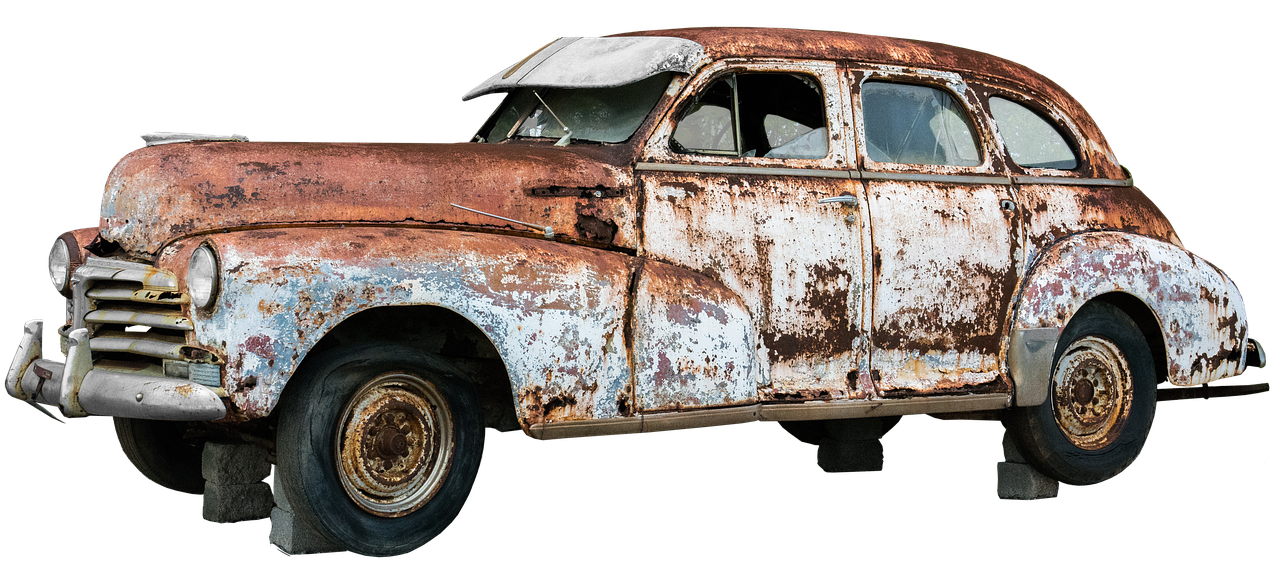 Dein Leben würde sich um 180° zu deinen Gunsten wenden…
Möchtest Du das alles?
Dann bleibe jetzt noch eine Minute dran…
Folgende 3 Probleme wirst du haben wenn du es weiter alleine probierst.
Du wirst weiter Produkte für Andere bewerben und diese damit immer noch reicher machen…
Du wirst NIE eigene Info-Produkte 
verkaufen, und NIE das 
große Geld verdienen
Du wirst weiterhin viel Zeit und Geld investieren ohne zu wissen, 
ob du irgendwann wirklich 
erfolgreich sein wirst.
Wir möchten dir hier die Chance geben, gemeinsam mit uns
…dein eigenes Info Business aufzubauen
Dies ist eine einmalige Chance für Dich, Deine Ziele und Wünsche inLichtgeschwindigkeit erreichen…
Lass mich dir eine Frage stellen...
Was wäre es Dir Wert?
Wo Du mein gesamtes Wissen mit 
über 18 Jahre Online Erfahrung 
an die Hand bekommst
Wo dir mein Team ein komplettes schlüsselfertiges System aufsetzt?inkl. Mitgliederbereichinkl. 7 White Label Video Kursen inkl. Affiliatesoftware
Wo wir dir ein Programm an die Hand geben wo du nicht monatelang etwas mühsam aufbauen musst, sondern...
wo Du Sofort starten kannst
Was wäre es dir wert?
Der Preis?
Der Preis?… weniger als Du denkst
Der Preis?… weniger als Du denkst
normalerweise müssten wir 
zwischen 3000€ und 6000€ für dieses Komplett-System verlangen...
Mein  Angebot Die Business Cash Box
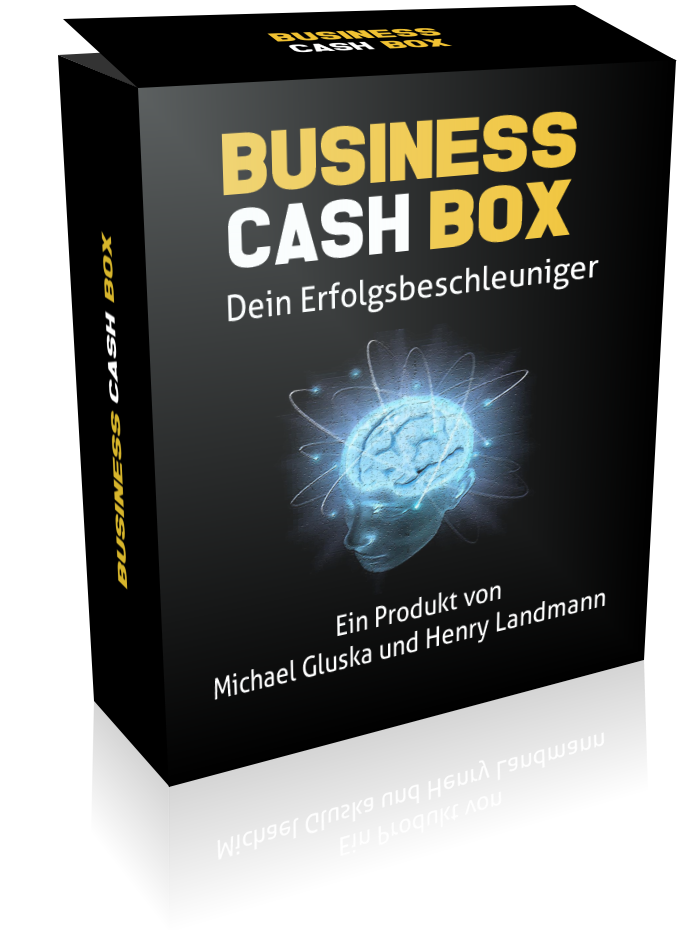 Mein Angebot Die Business Cash Box
Normalpreis: 799€ für die Installation der Business Cash Box+ 149 € im Monat für die Software Lizenzen
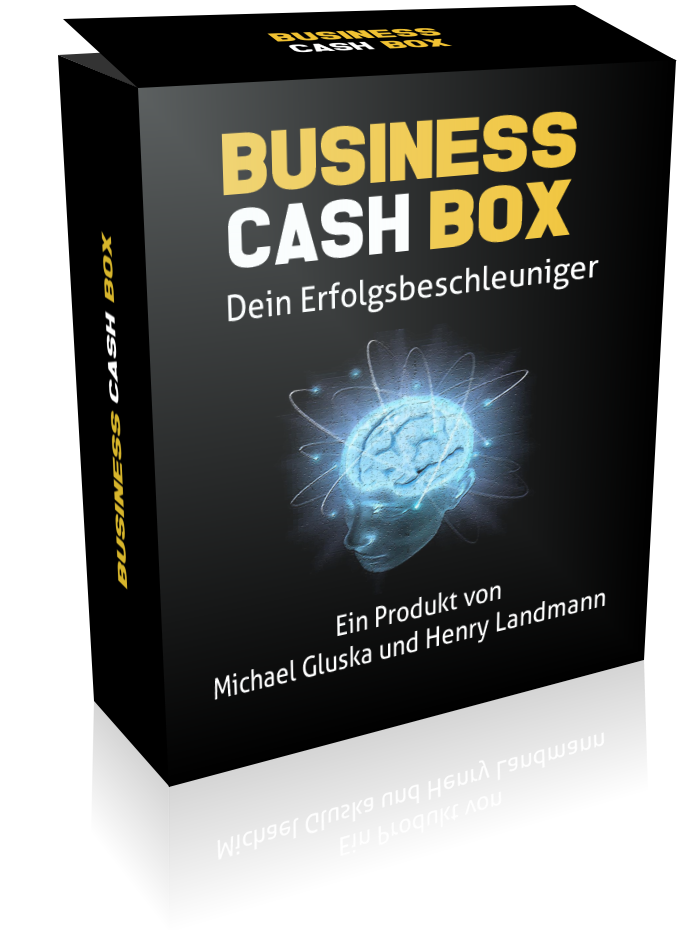 Mein Angebot Die Business Cash Box
Das ist aber heute nicht dein Preis!
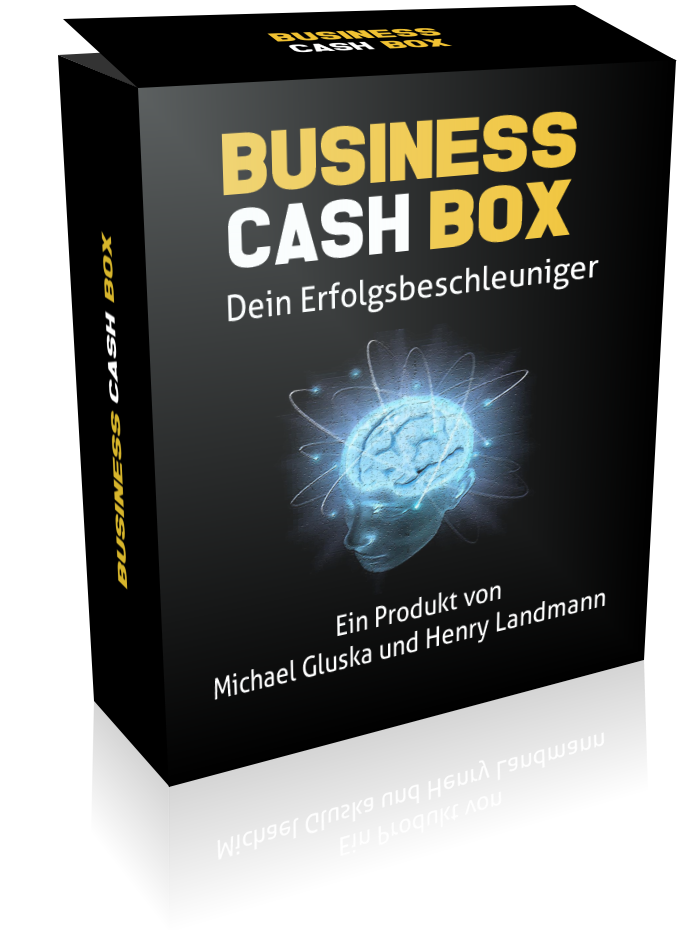 Mein AngebotDie Business Cash Box
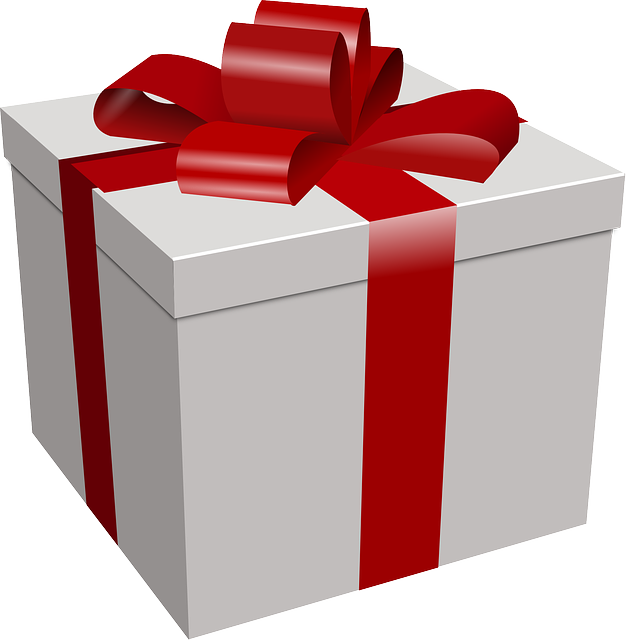 Wir schenken Dir heute die kompletten Installationskosten in Höhe von 799€
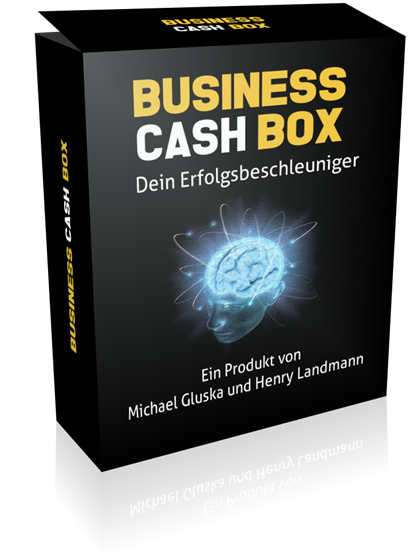 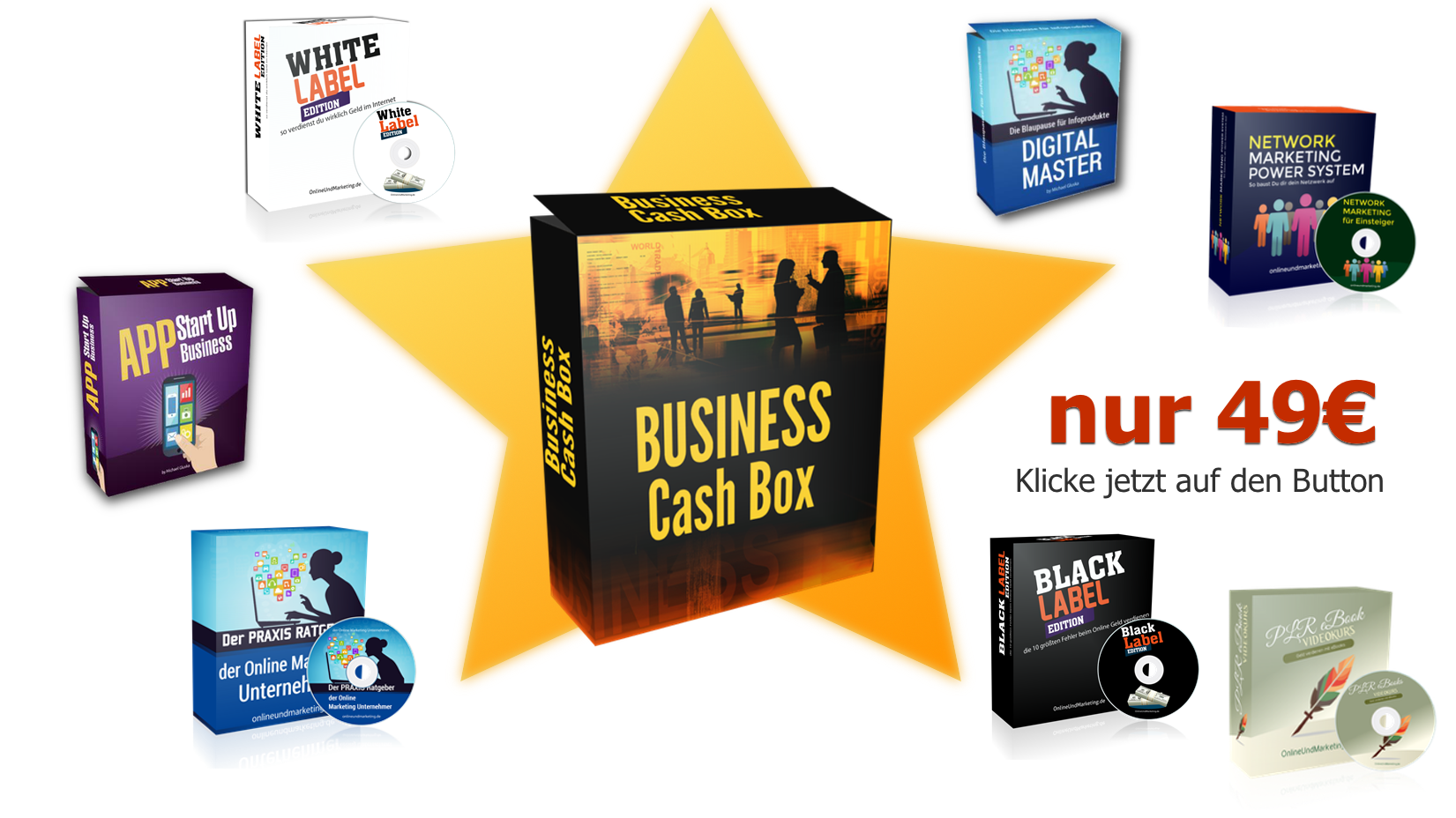 Unser AngebotDie Business Cash Box
1. Wir schenken Dir heute die kompletten Installationskosten in Höhe von 799€2. Zusätzlich bekommst du einen Rabatt von 100€ monatlich auf die Software Lizenzen
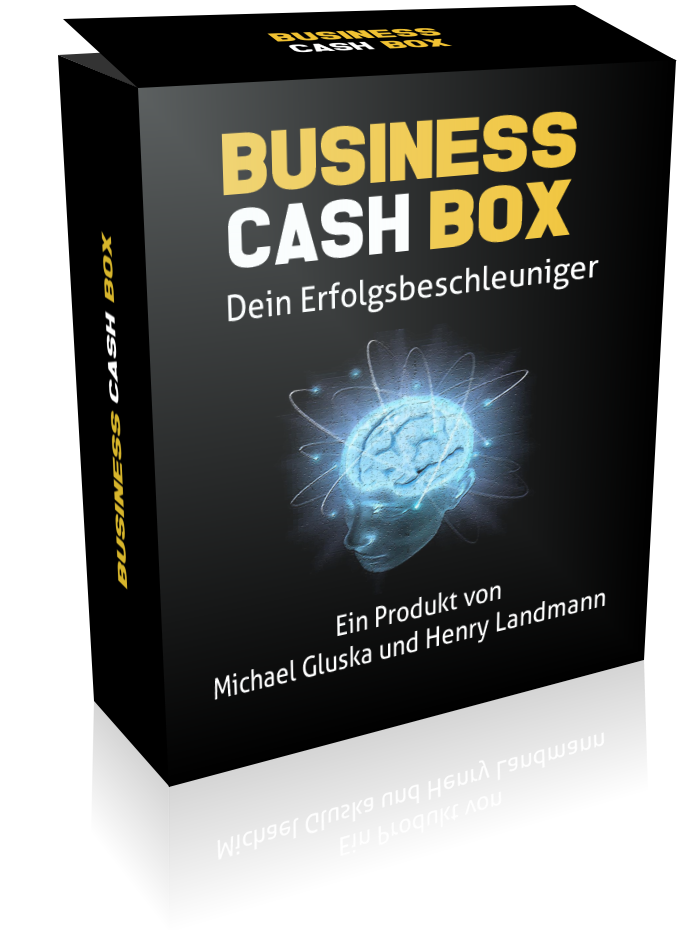 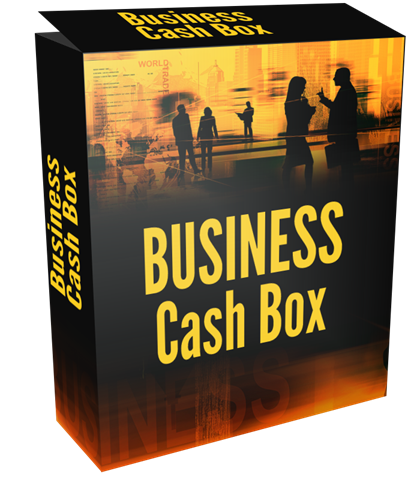 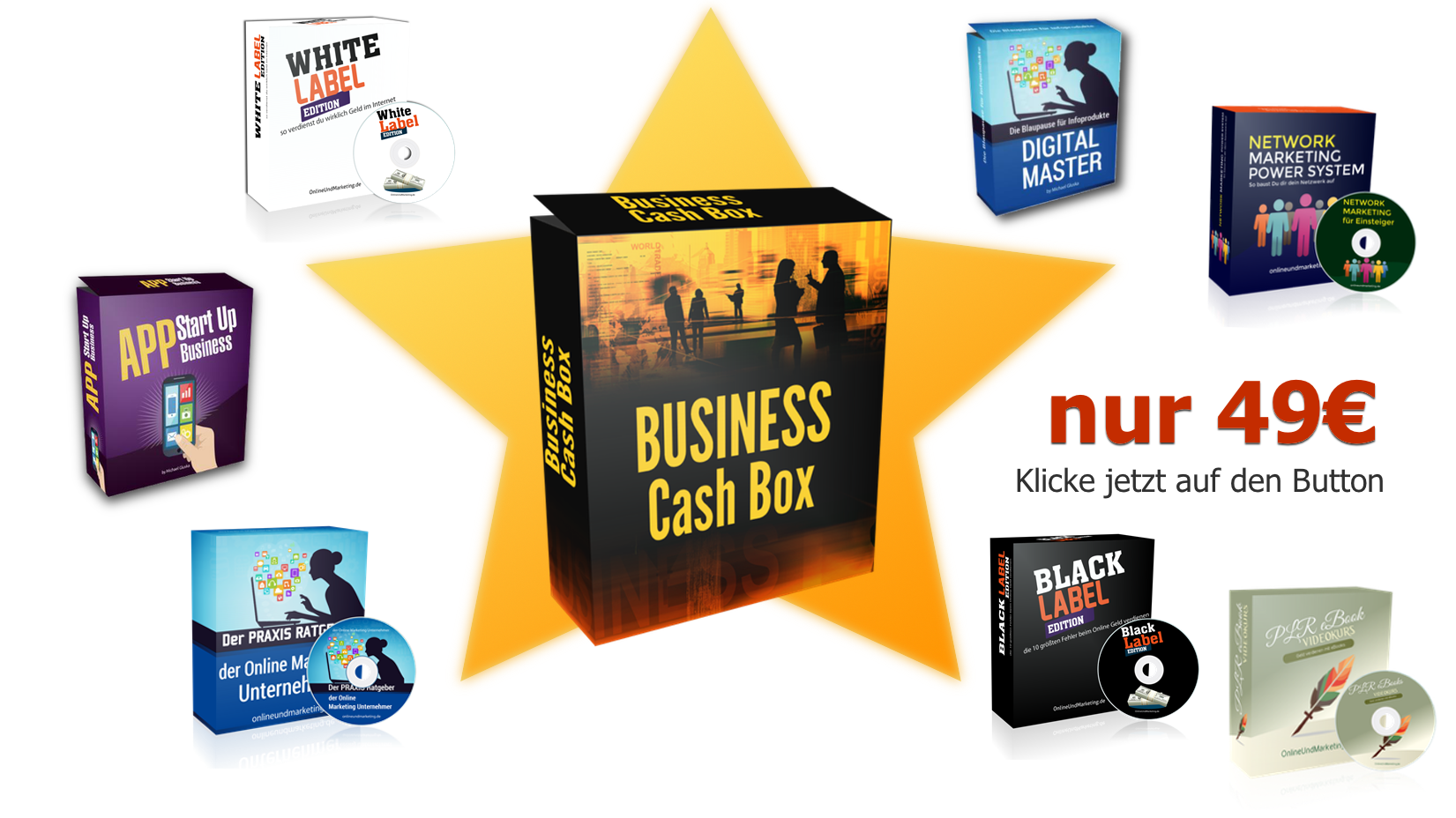 Unser AngebotDie Business Cash Box
1. Wir schenken Dir heute die kompletten Installationskosten in Höhe von 799€2. Zusätzlich bekommst du einen Rabatt von 100€ monatlich auf die Software Lizenzen
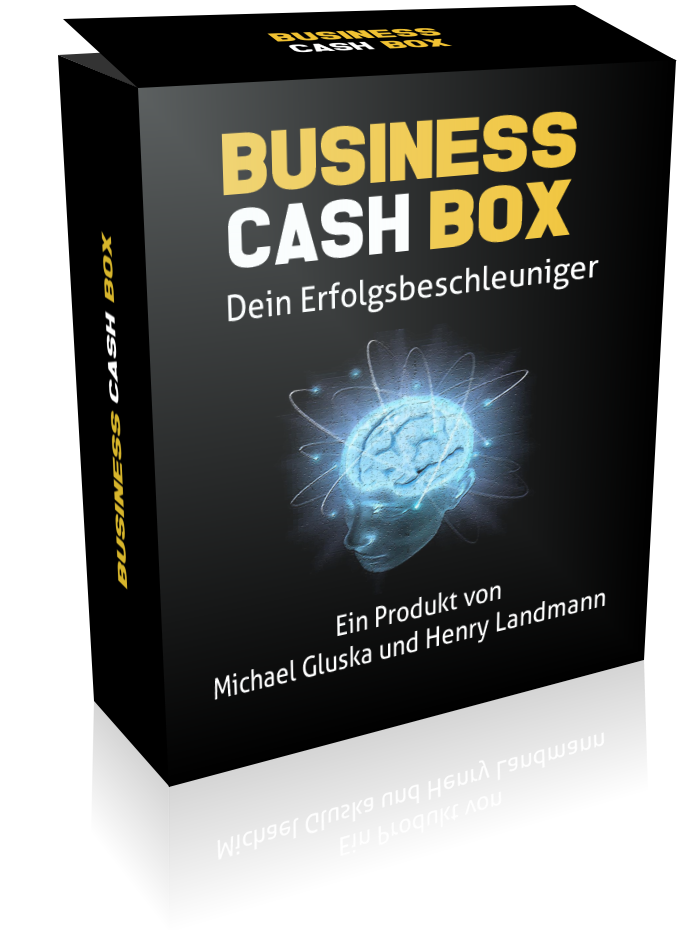 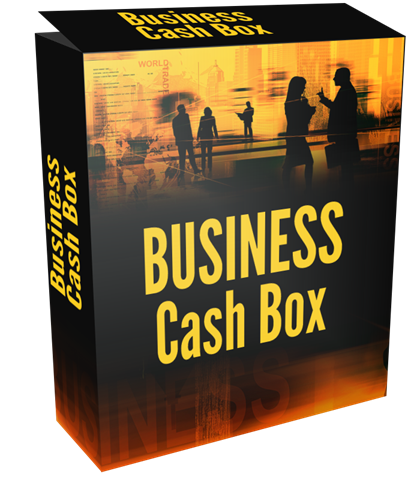 ACHTUNG!Nur 50 Plätze!
Das bekommst du Heute alles:
7 x Info Produkte WhiteLabel Lizenz     Wert 3500 €Videokurs                                             Wert 799 €7 x Verkaufstemplate                           Wert 720 €Mitgliedersoftware                               Wert 348 € Affiliatesoftware                                   Wert 447 €komplette Installation                          Wert 799 €                                                      Summe: 6613 €+ Software Lizenzen                      Wert 1515 € im Jahr                                                     Gesamtwert: 8128 €VIP Support - Wert unbezahlbar
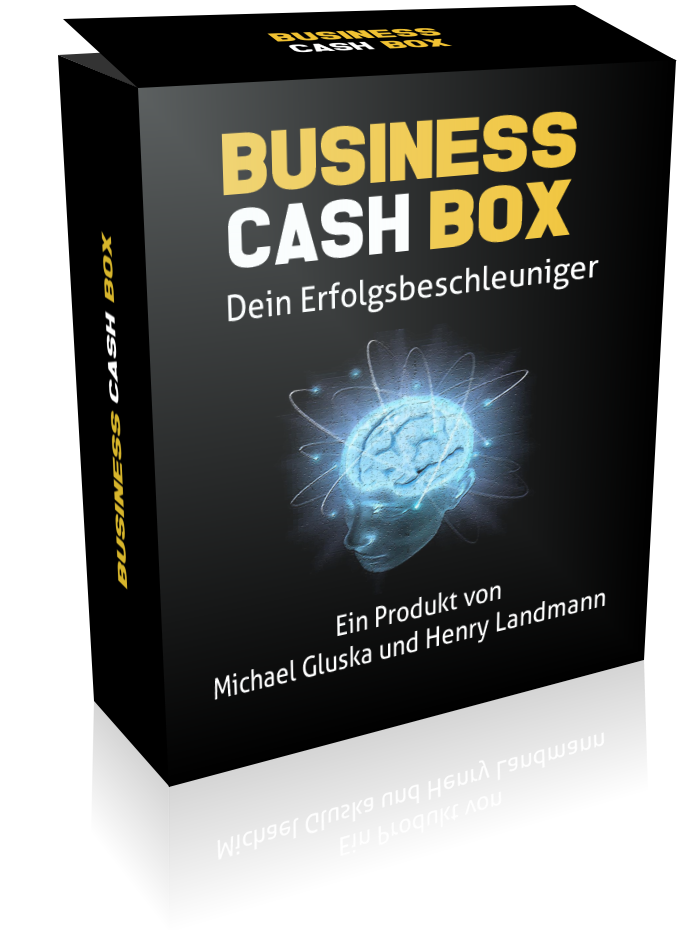 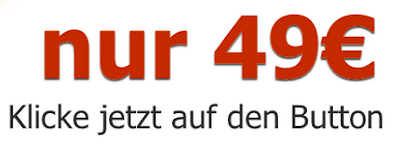 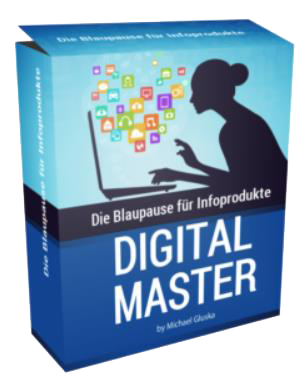 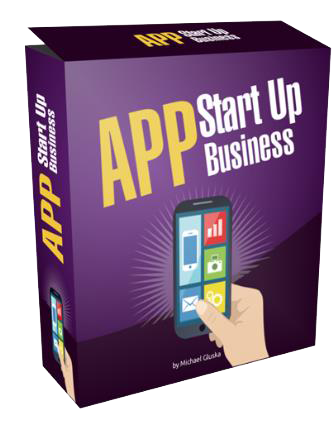 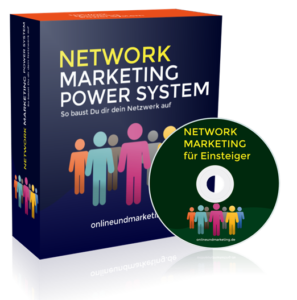 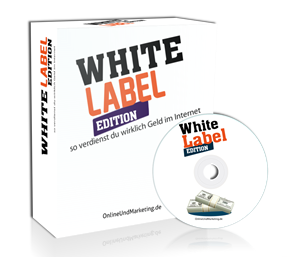 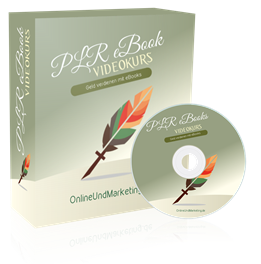 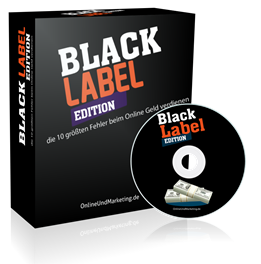 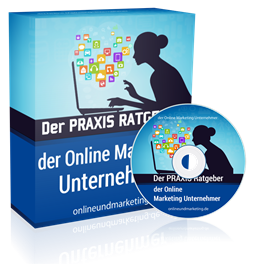 DEIN START IN EINE WUNDERVOLLE ZUKUNFT!
Sichere dir JETZT Die Business Cash Box und klicke JETZT auf den Button.
Nur Heute bekommst du eine Gutschrift von 799€. 
STARTE JETZT
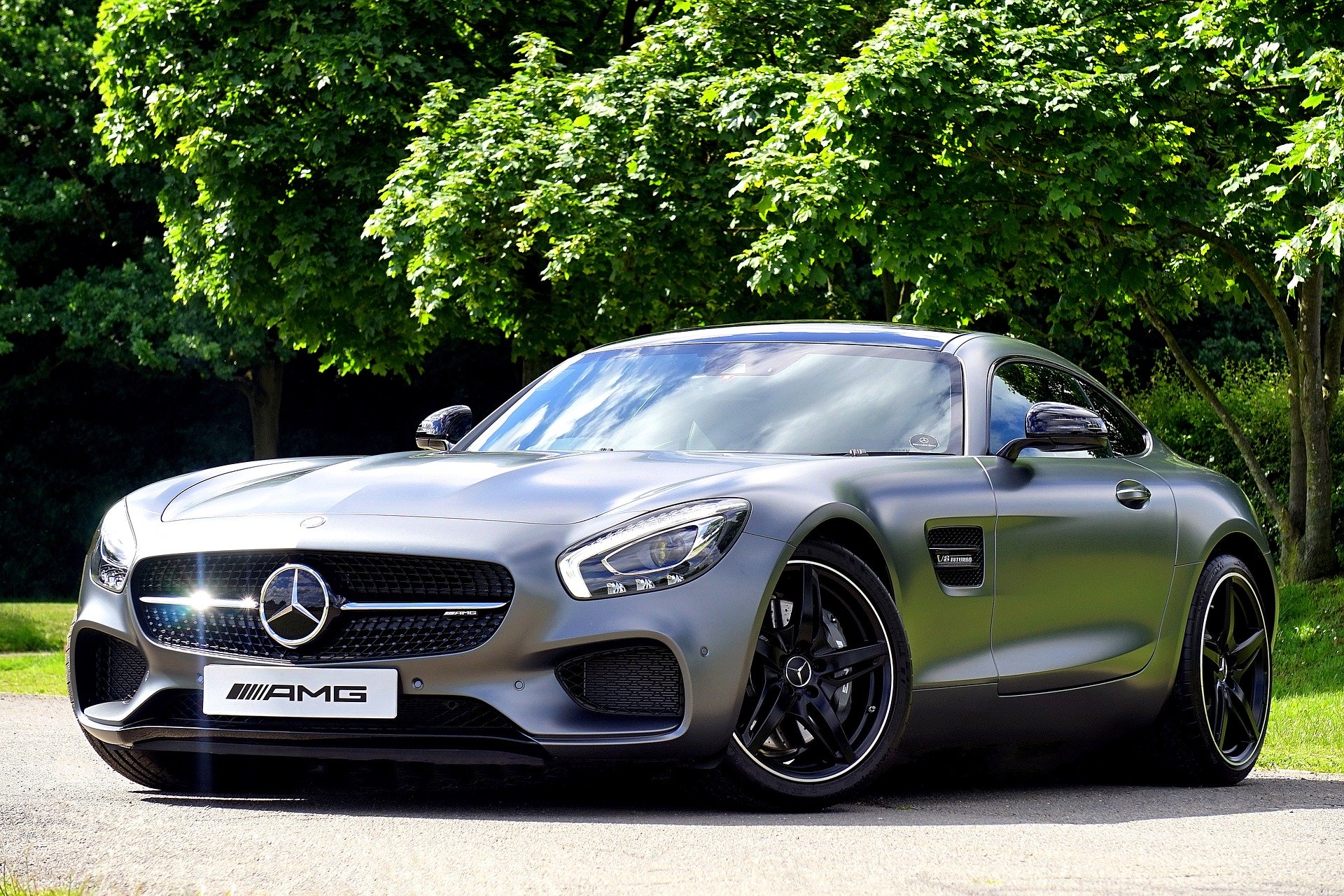 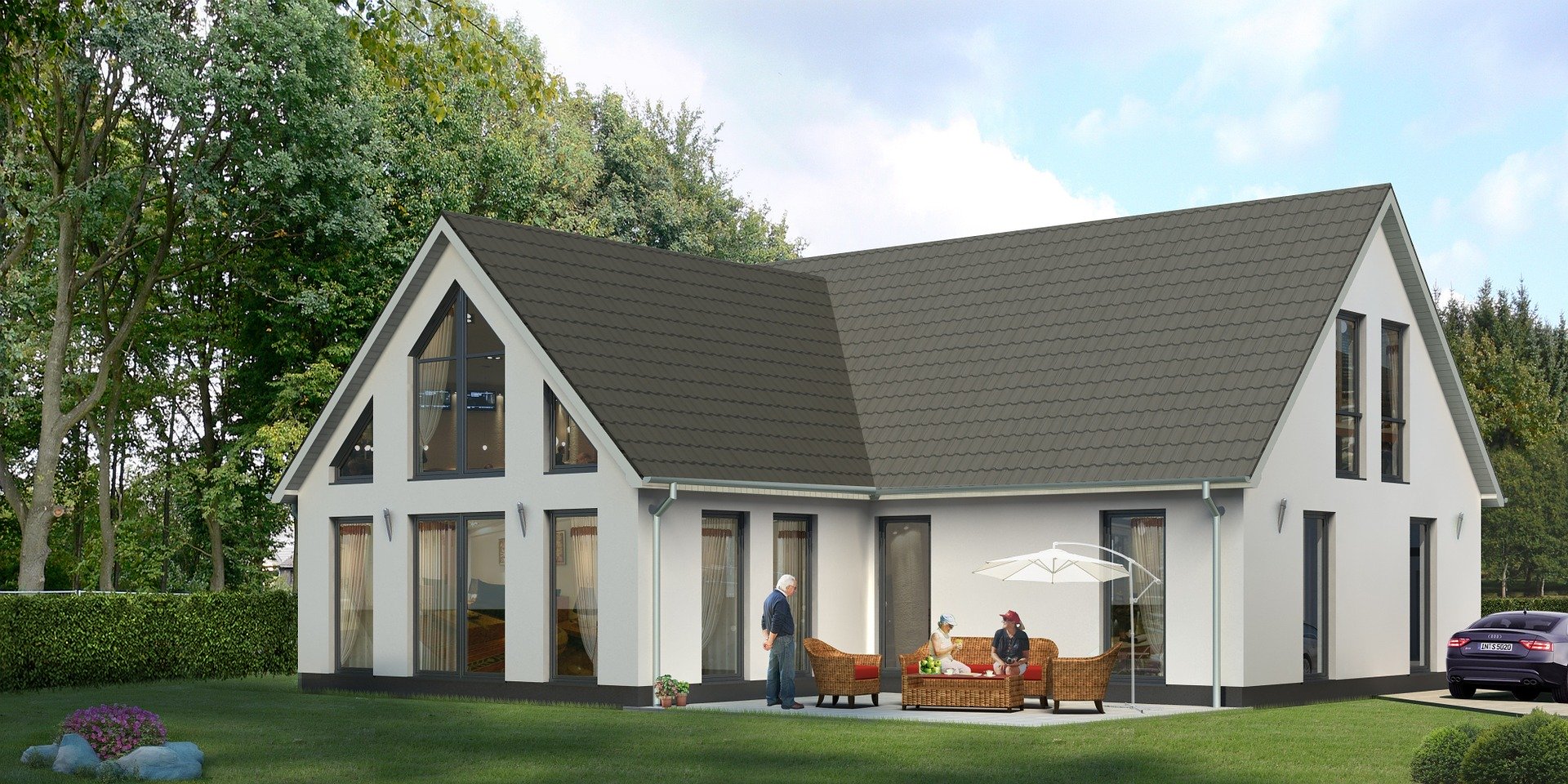 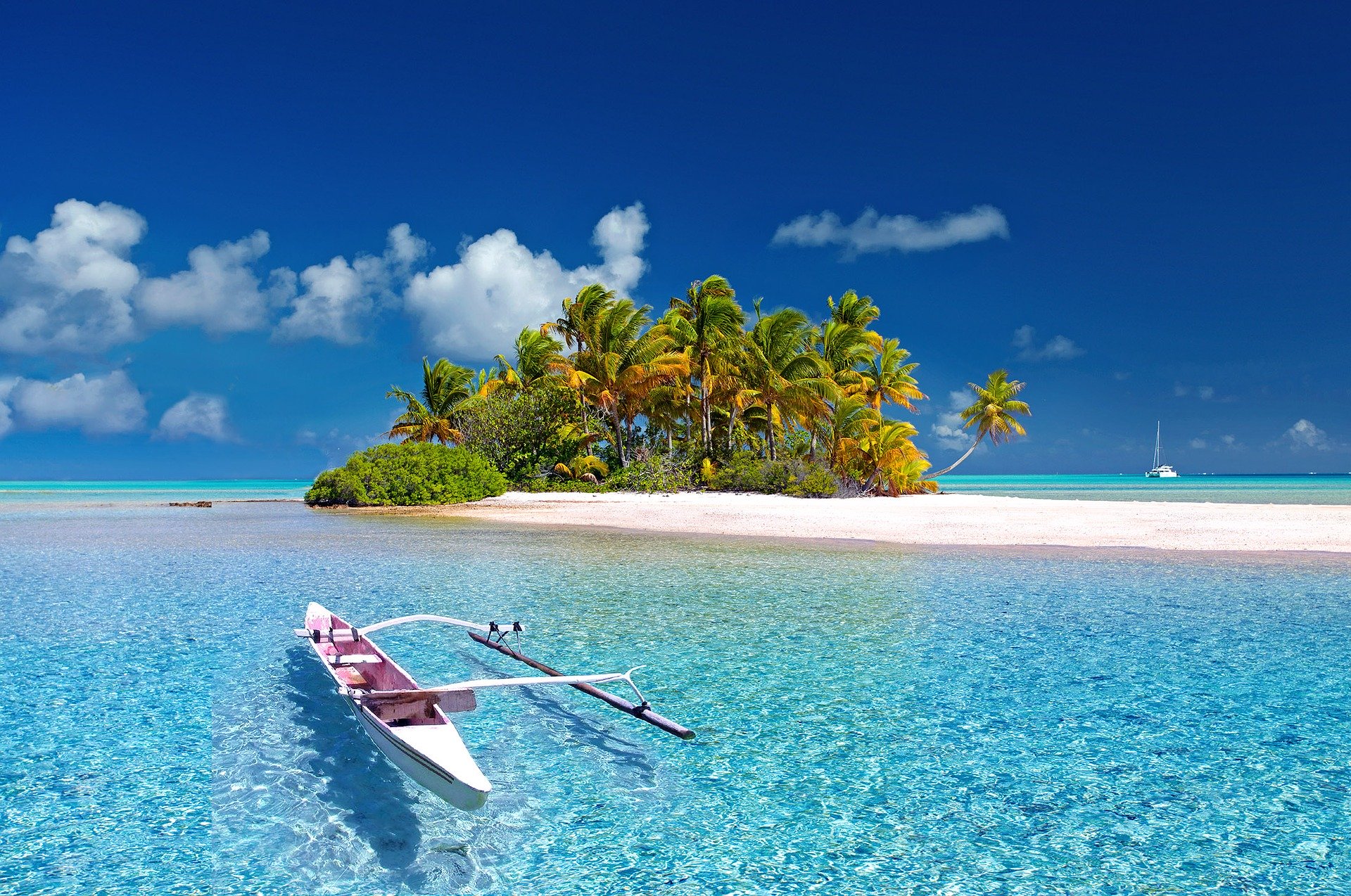 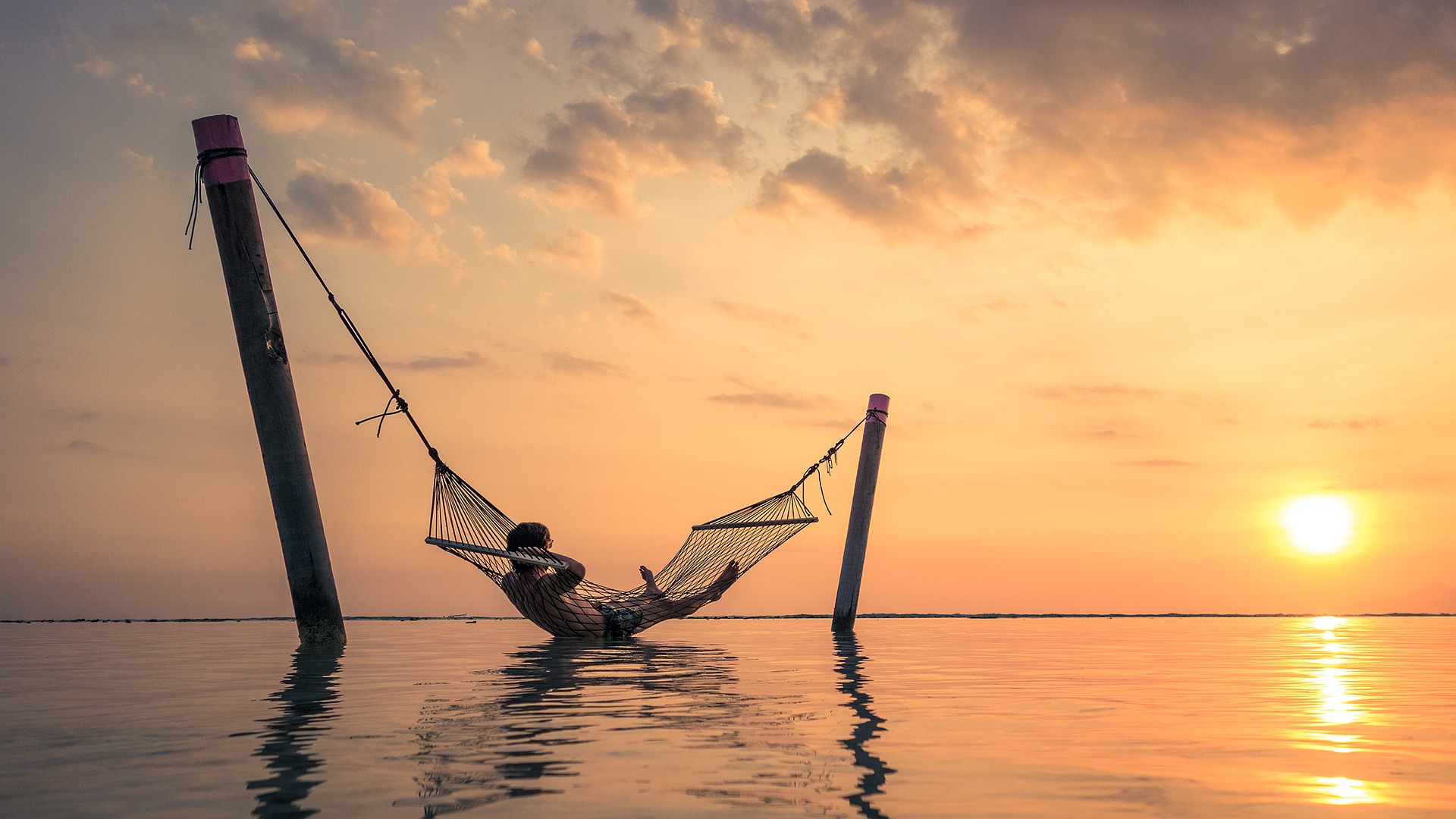 [Speaker Notes: I]
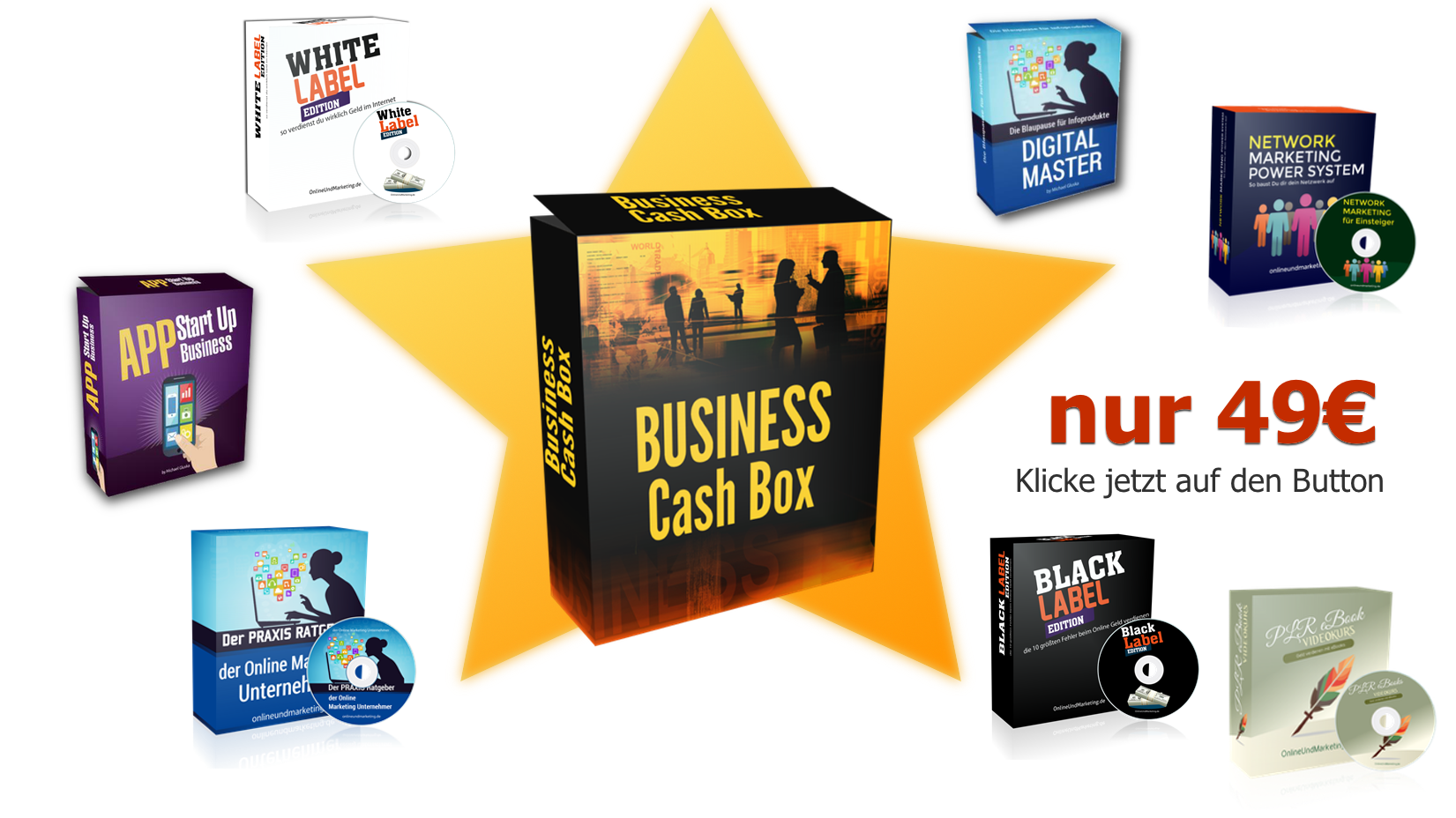 Unser AngebotDie Business Cash Box
1. Wir schenken Dir heute die kompletten Installationskosten in Höhe von 799€2. Zusätzlich bekommst du einen Rabatt von 100€ monatlich auf die Software Lizenzen
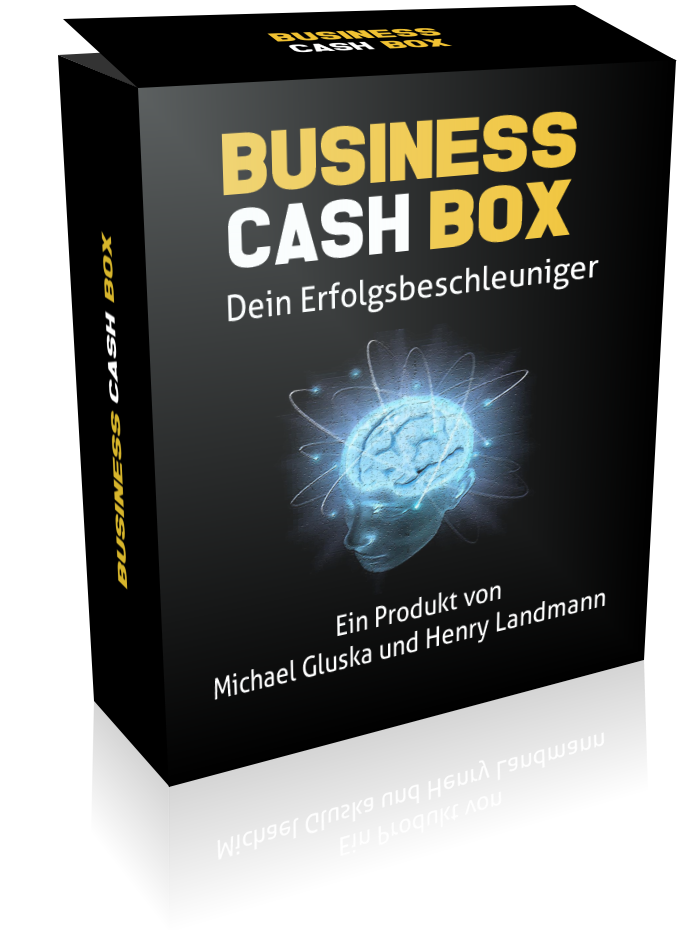 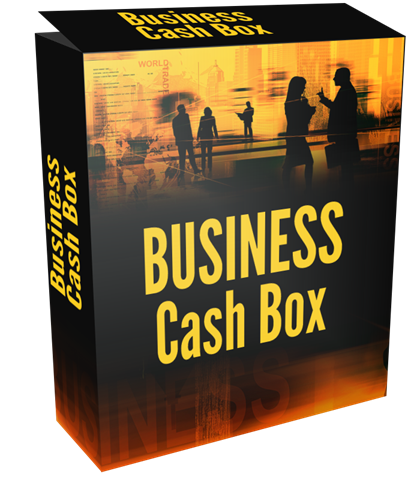 ACHTUNG!Nur 50 Plätze!
Du bist dir nicht sicher ob du diesen Schritt gehen solltest?
Das hat 2 Gründe:
Das hat 2 Gründe:
Du hast Fragen
Das hat 2 Gründe:
Du hast Fragen
Du bist skeptisch ob die Business Cash Box 
das Richtige für dich ist
Kommen wir zu den am häufigsten gestellten Fragen:
Frage
Ich habe noch keinen Blog?
[Speaker Notes: KOmmen wir nun noch zu den wichtigsten Fragen unserer Kunden]
Antwort
Jeder Kunde bekommt von uns Blog (wie im Video gezeigt) komplett installiert.Dieser ist dann zu 99% fertig eingerichtet.
[Speaker Notes: KOmmen wir nun noch zu den wichtigsten Fragen unserer Kunden]
Frage
Was ist wenn ich schon einen Blog habe?
[Speaker Notes: KOmmen wir nun noch zu den wichtigsten Fragen unserer Kunden]
Antwort
Um eine saubere Funktionalität der Mitgliederseite zu gewährleisten, ist es zwingend notwendig, das wir alles auf einen neuen Blog installieren.
[Speaker Notes: KOmmen wir nun noch zu den wichtigsten Fragen unserer Kunden]
Frage
Wie bekomme ich Besucher auf meine Produkte?
[Speaker Notes: KOmmen wir nun noch zu den wichtigsten Fragen unserer Kunden]
Antwort
Jeder Kunde bekommt unserer Traffic Plugin Traffic Buddy geschenkt.Mit diesem Tool wird es ein Leichtes sein, Traffic für deine Produkte zu erhalten.
[Speaker Notes: KOmmen wir nun noch zu den wichtigsten Fragen unserer Kunden]
Frage
Kommen weitere Kosten auf mich zu?
Antwort
geringe Kosten für die Domain+ Hosting von ca. 50€ im Jahrund eventuelle Kosten für Ihre Werbung.
Frage
“Ist die Mitgliedersoftware wirklich dauerhaft kostenlos?”
Antwort
Sowohl die Mitgliedersoftware, Affiliatesoftware und die Template Vorlagen sind dauerhaft kostenlos.
Frage
Kann man eigene Kurse erstellen?
Antwort
Ja, dies ist unlimitiert möglich.
Frage
Kann man den Verkaufspreis der Kurse selbst festlegen?
Antwort
Ja, du machst deinen Preis.
Frage
Wird es solch ein Angebot noch einmal geben?
Antwort
Dieses Angebot wird definitiv nicht so schnell noch einmal zu diesem Preis angeboten.
Frage
“Bekomme ich das auch alles technisch umgesetzt?”
Antwort
Wir installieren dir alles zu 90% undund bei den restlichen 10% unterstützen wir dich.
Frage
Kann ich wirklich unlimitiert viele Kurse hinzufügen?
Antwort
Ja es gibt kein Limit
Frage
“Warum macht ihr das? Ihr könntet doch alles für euch behalten?”
Antwort
Ich und mein Team möchten möglichst vielen Menschen zum Erfolg verhelfen.
Antwort
Ich und mein Team möglichst vielen Menschen zum Erfolg verhelfen. 	Weil ich diese Hilfe selbst damals als Anfänger nicht hatte, ist es mir ein Bedürfnis das Wissen an Dich weiterzugeben.
Frage
“Ich bin ein absoluter Laie und habe so etwas noch nie gemacht. Kann ich es auch umsetzen?”
Antwort
Es ist völlig egal, wie alt du bist. 	Egal ob du Vorkenntnisse hast, oder nicht.
Ergreife jetzt die Chance deines Lebens!
Mache es für Dich und für Deine Zukunft...
Entscheide Dich jetzt dafür...
...keine Geldsorgen zu haben...
...kein Geld mehr für unnötige Kurse,die dich eh nicht weiter bringen auszugeben...
Noch eine letzte Sache:
Vielleicht denkst du, dass ich etwas Besonderes bin…
…und ich deshalb so erfolgreich 
geworden bin…
Das stimmt nicht!
Ich bin nicht besonders…
…zumindest nicht schlauer als du oder irgendjemand anderes…
Ich bin genauso wie du…
Ich habe auch viele Fehler gemacht…
…und auf meinem Weg viel Geld verbrannt…
…um zu erfahren, wie Online Marketing richtig funktioniert...
…so dass ich immer profitabel bin!
Der einzige Unterschied zwischen uns ist:
Du hast aktuell die Lösung vor dir zu liegen…
Du hast aktuell die Lösung vor dir zu liegen… …und du bist nur einen Klick davon entfernt!
Ich hatte damals leider keine Coaches…
…die mir alles Schritt für Schritt 
beibringen konnten…
Also, sei jetzt dabei…
…und entscheide dich für mein unschlagbares Angebot!
Fange heute noch an deine eigenen Infoprodukte zu verkaufen
Das bekommst du Heute alles:
7 x Info Produkte WhiteLabel Lizenz     Wert 3500 €Videokurs                                             Wert 799 €7 x Verkaufstemplate                           Wert 720 €Mitgliedersoftware                               Wert 348 € Affiliatesoftware                                   Wert 447 €komplette Installation                          Wert 799 €                                                      Summe: 6613 €+ Software Lizenzen                      Wert 1515 € im Jahr                                                     Gesamtwert: 8128 €VIP Support - Wert unbezahlbar
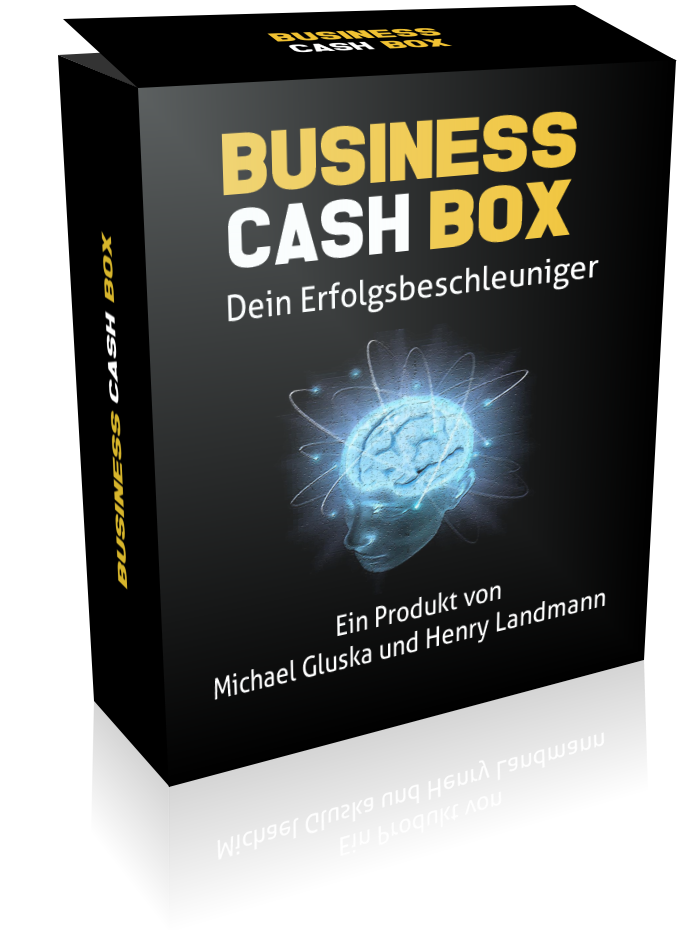 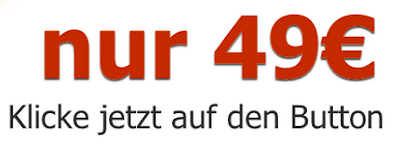 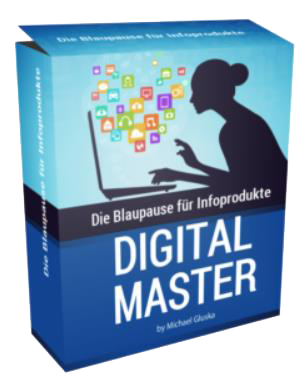 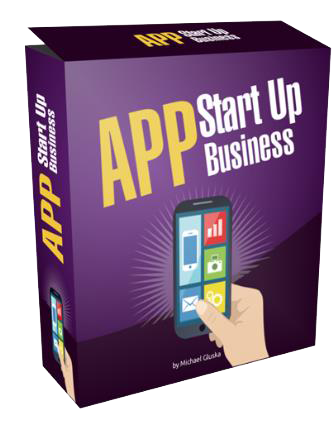 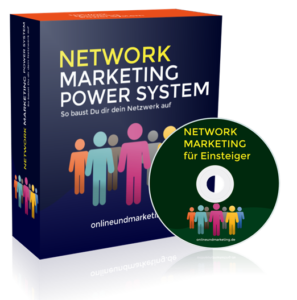 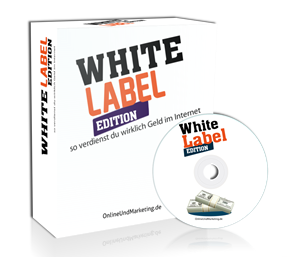 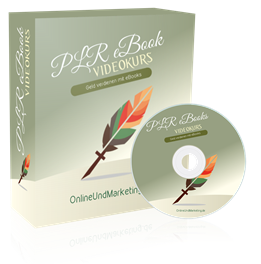 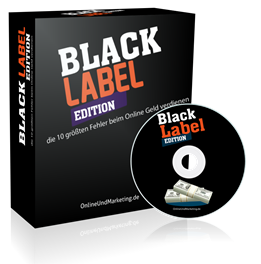 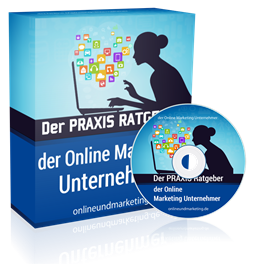 DEIN START IN EINE WUNDERVOLLE ZUKUNFT!
Sichere dir JETZT Die Business Cash Box und klicke JETZT auf den Button.
Nur Heute bekommst du eine Gutschrift von 799€. 
STARTE JETZT
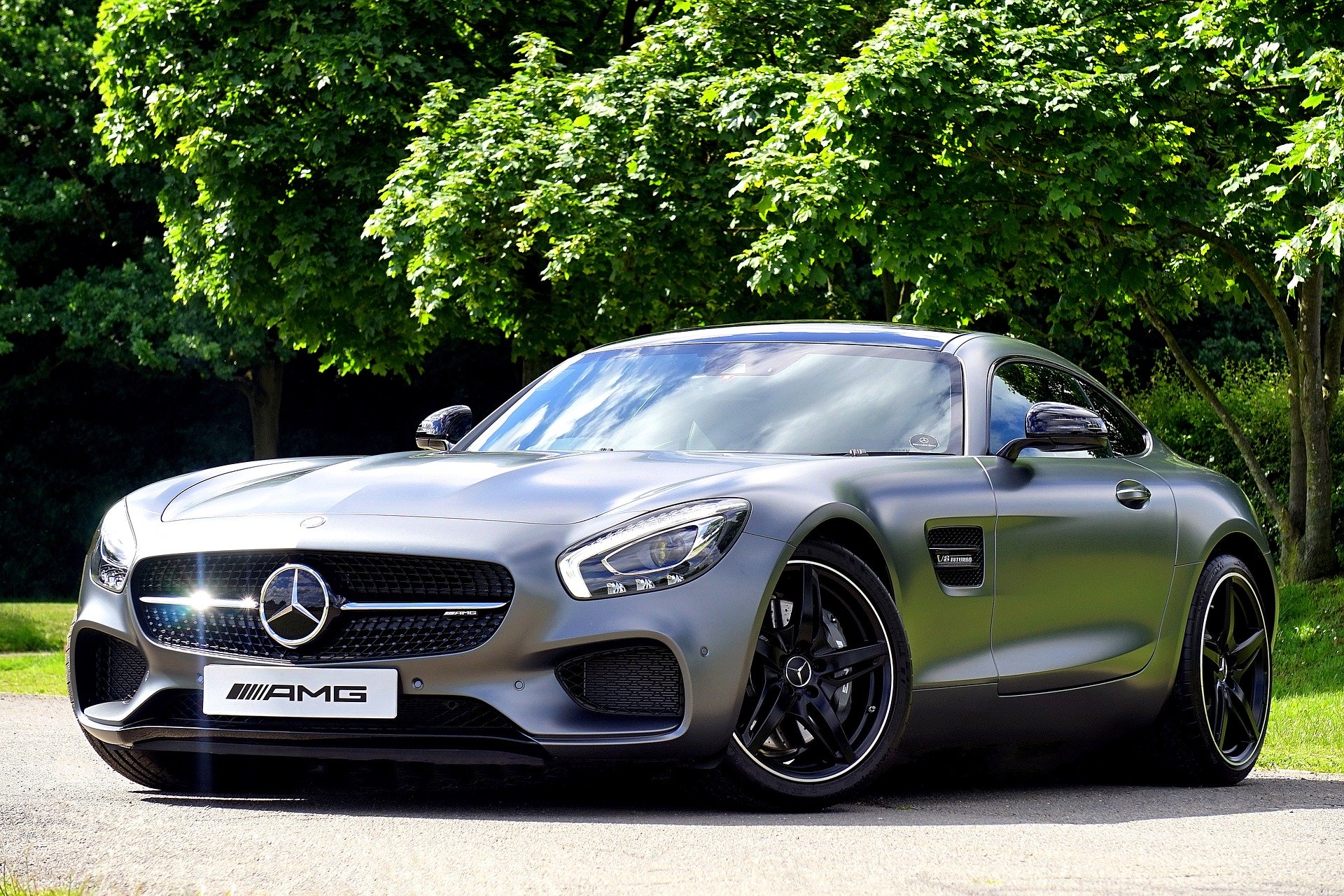 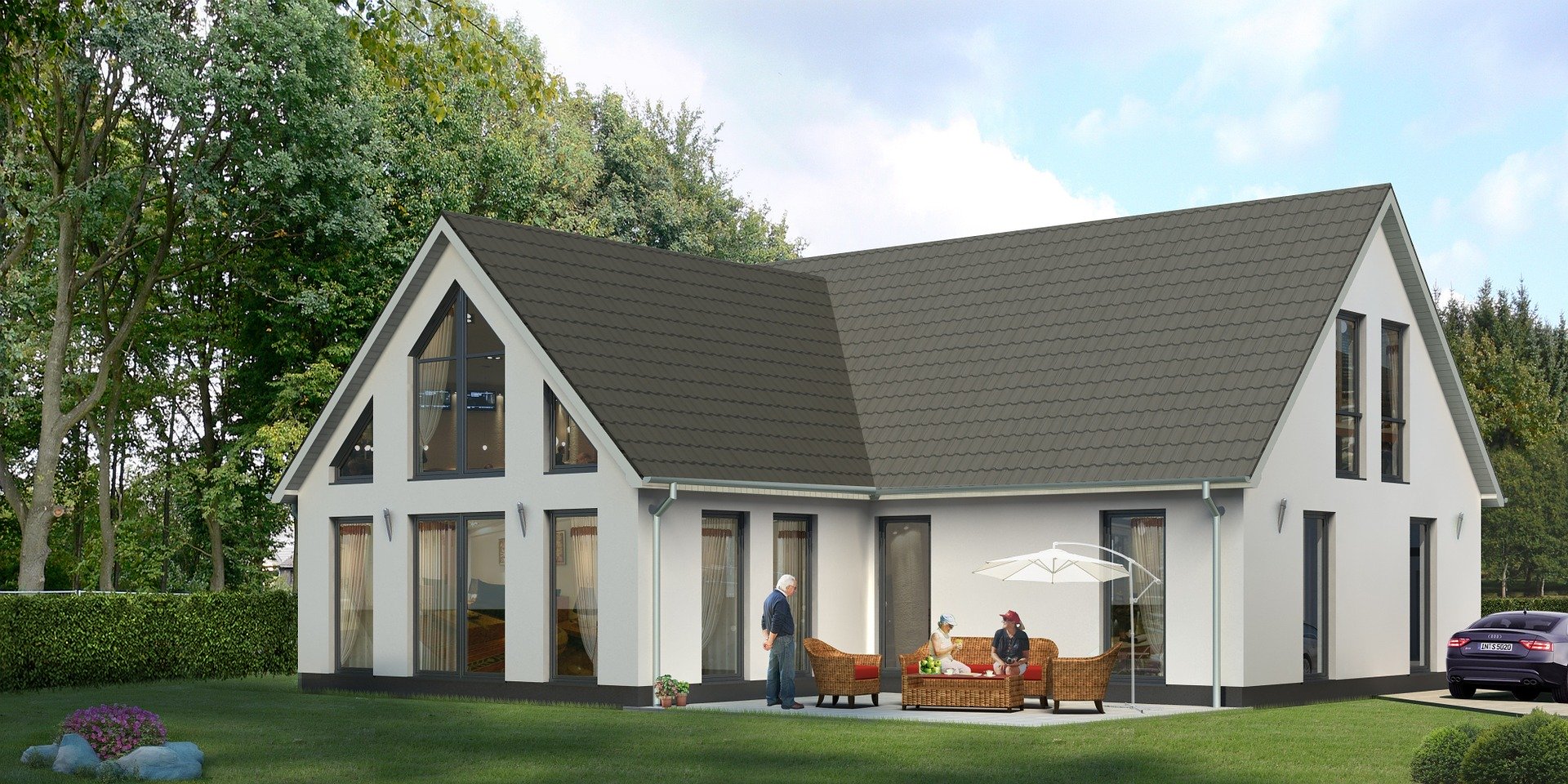 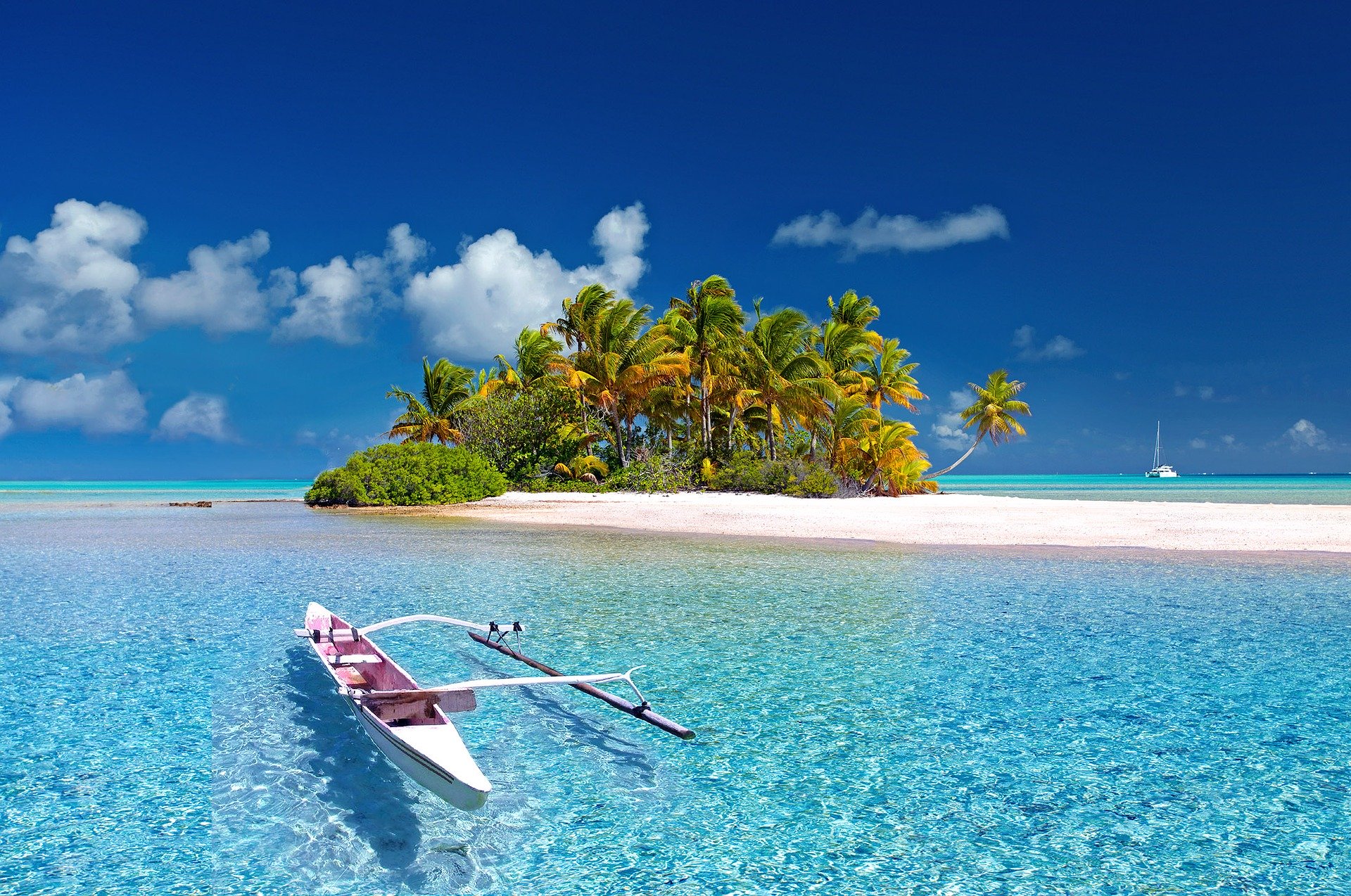 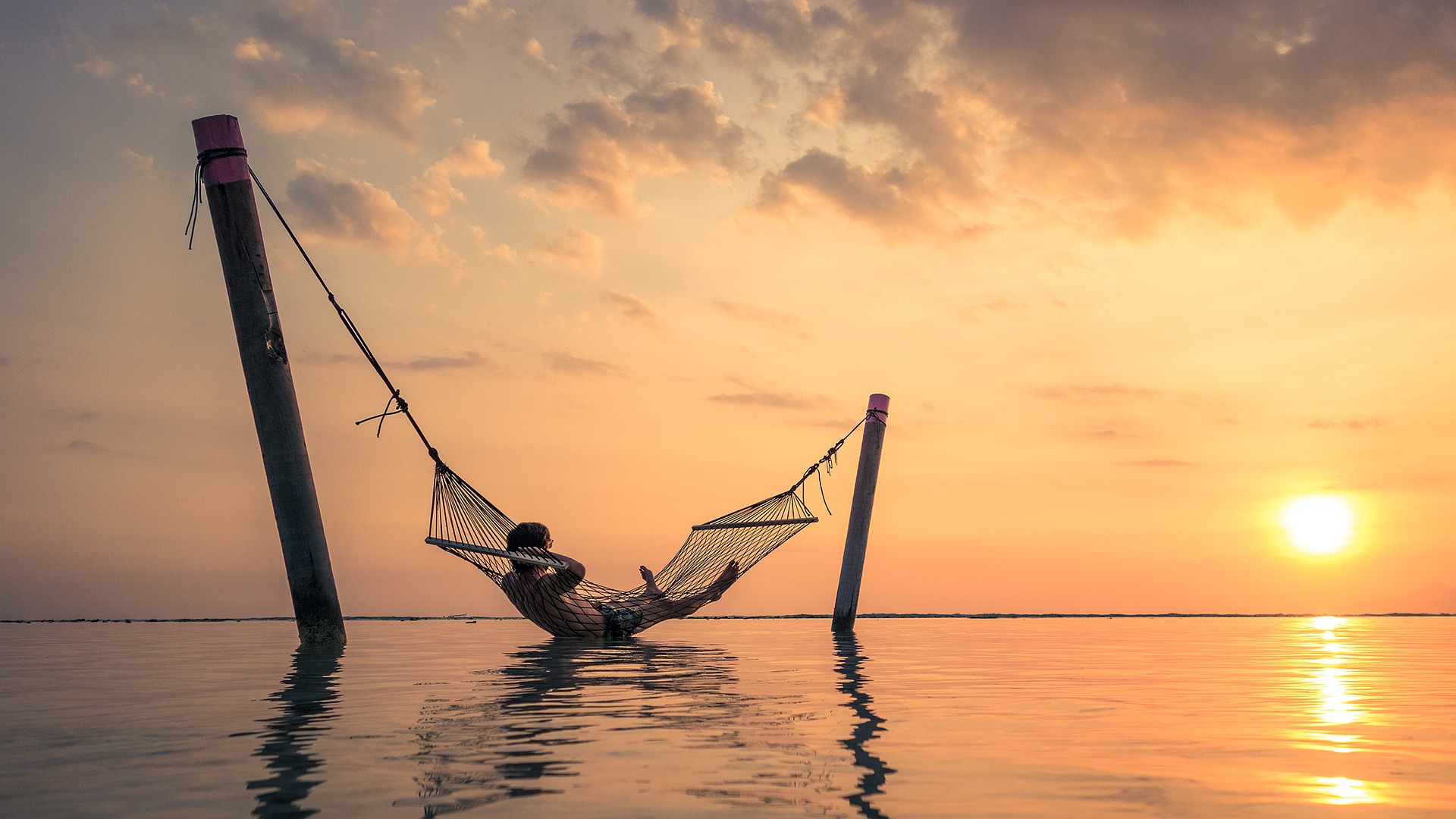 [Speaker Notes: In kürze werden wir einige Fragen beantworten]
Ich lasse den Chat jetzt noch für ca. 5 Minuten offen.Solltest du noch Fragen haben, schreibe diese jetzt in den Chat.Ich und mein Team beantworten diese dann zu 100% per E-Mail.
Vielen Dank das du dabei warst…Bis bald...